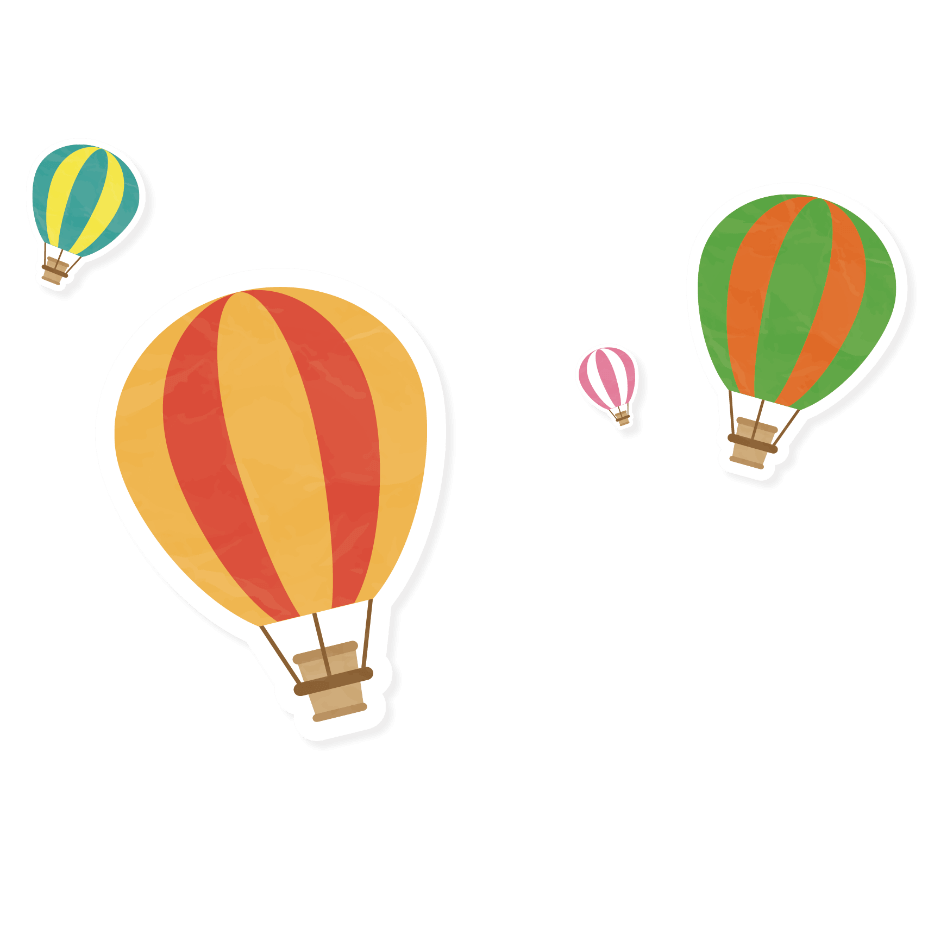 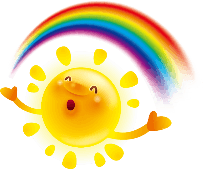 good touch ,bad touch
好的碰觸,不好的碰觸
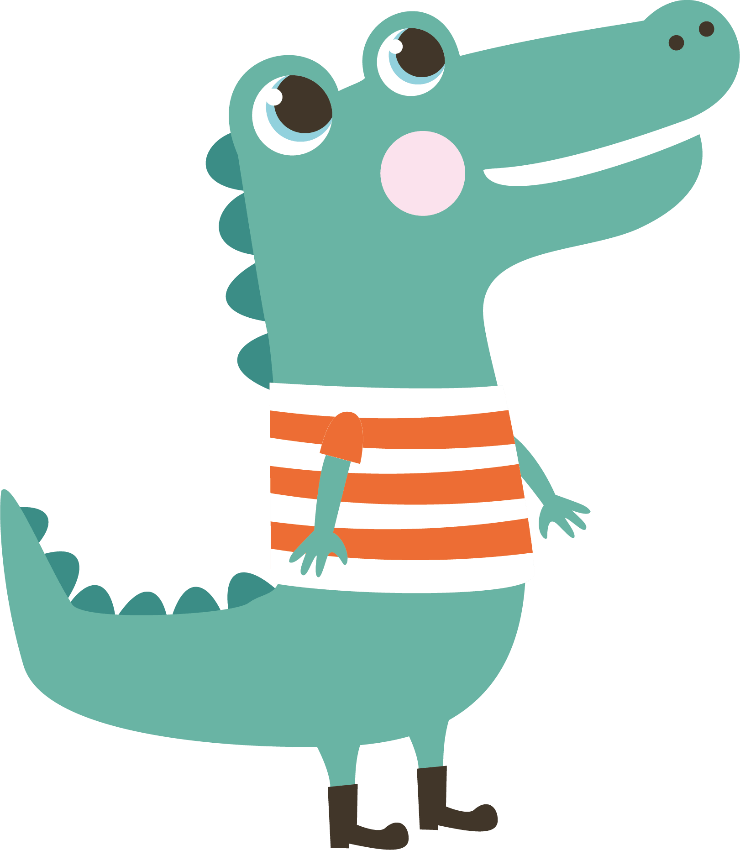 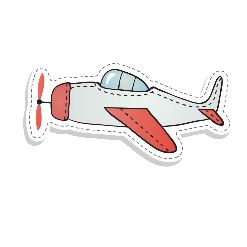 一年甲班
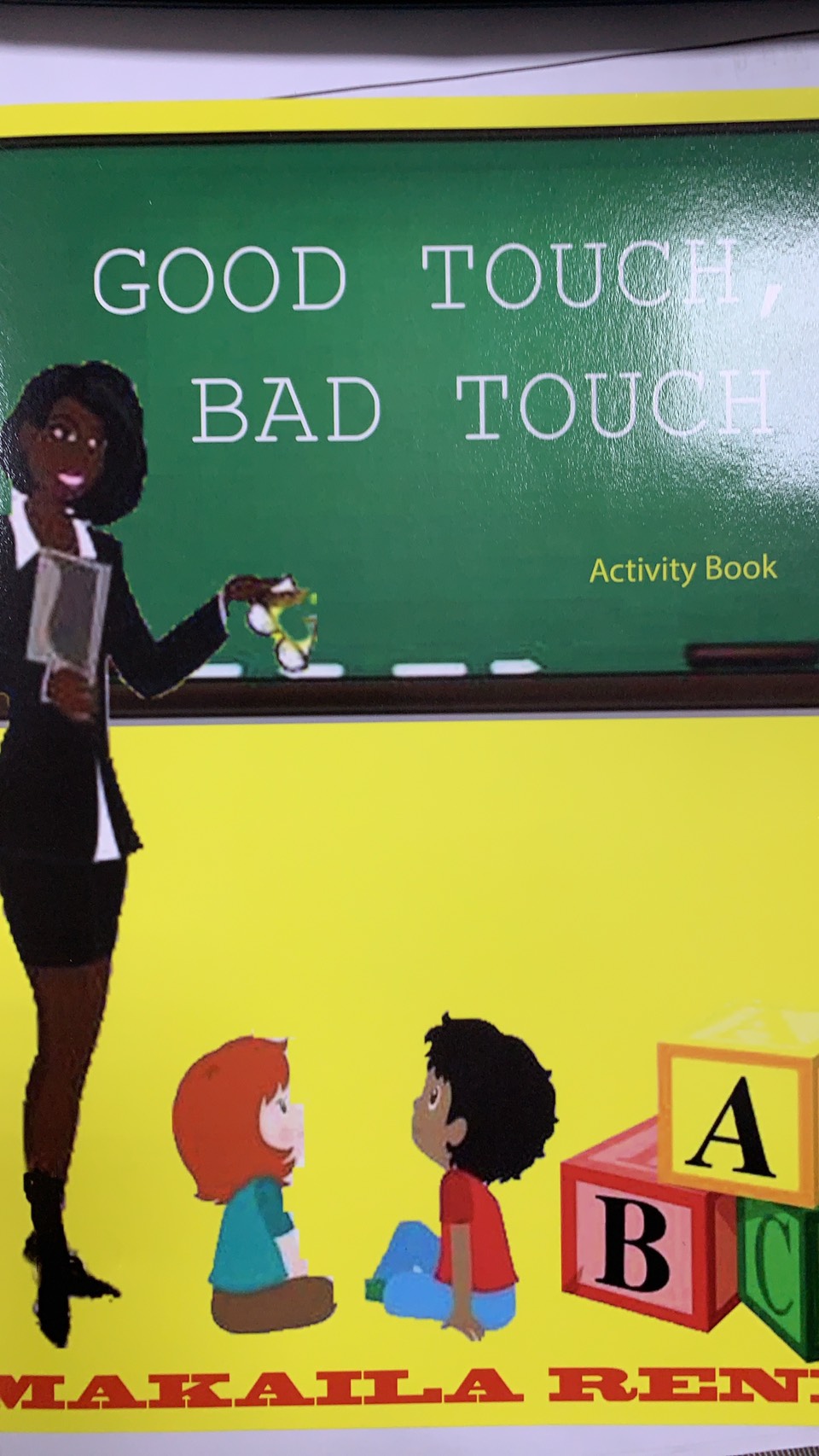 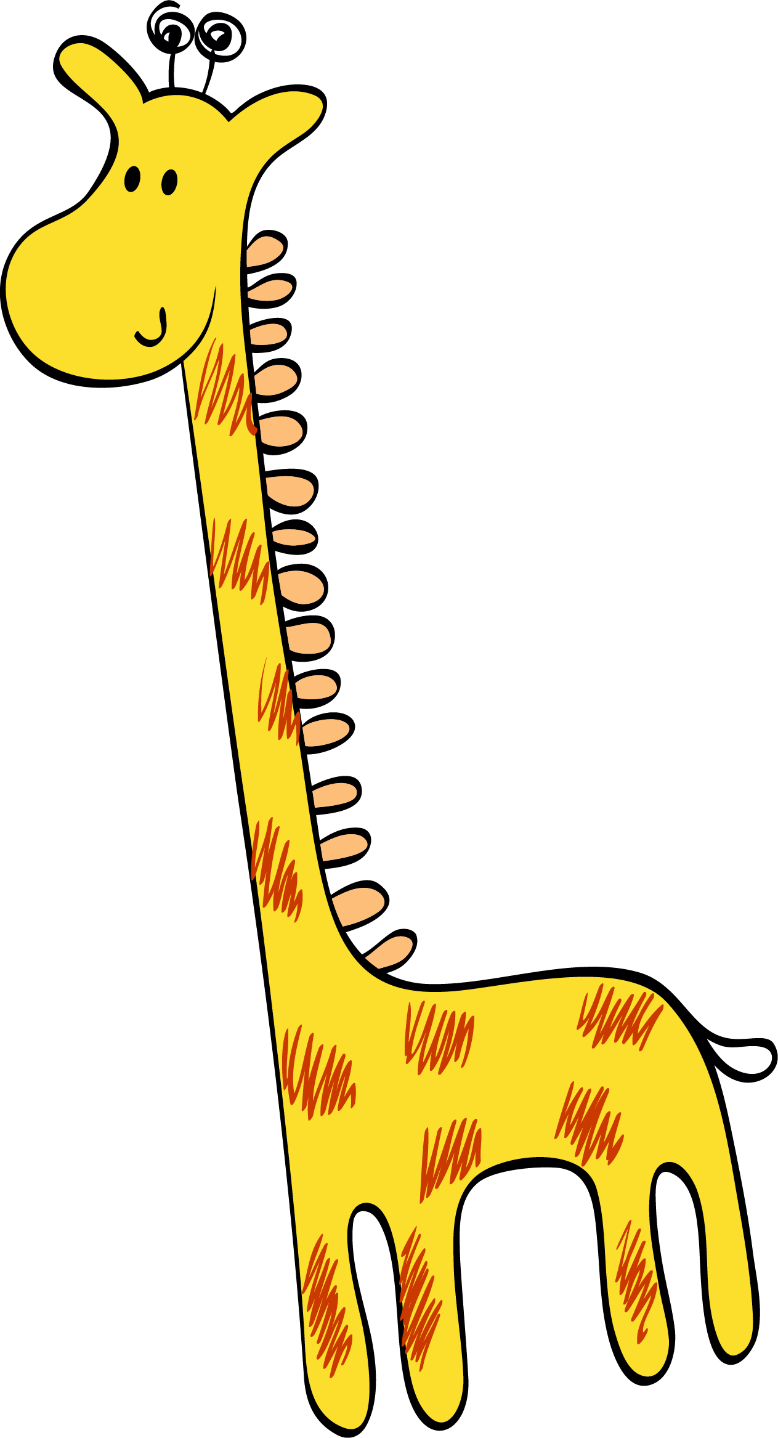 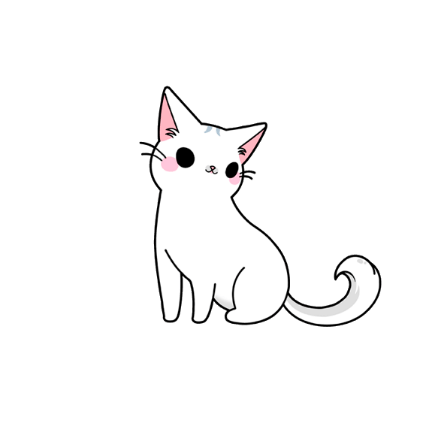 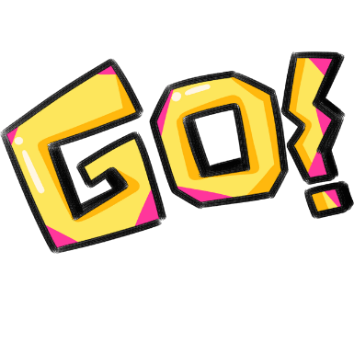 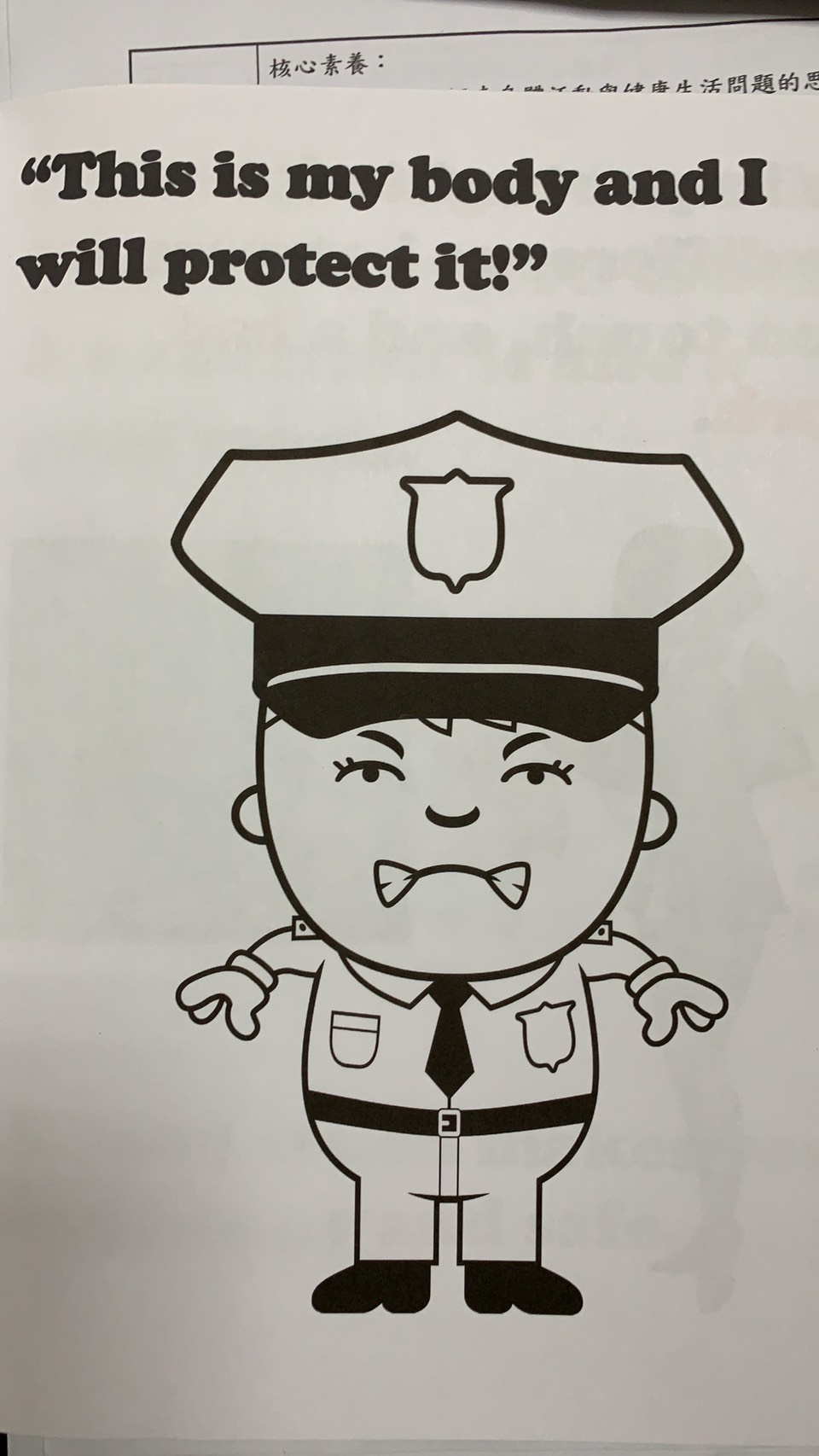 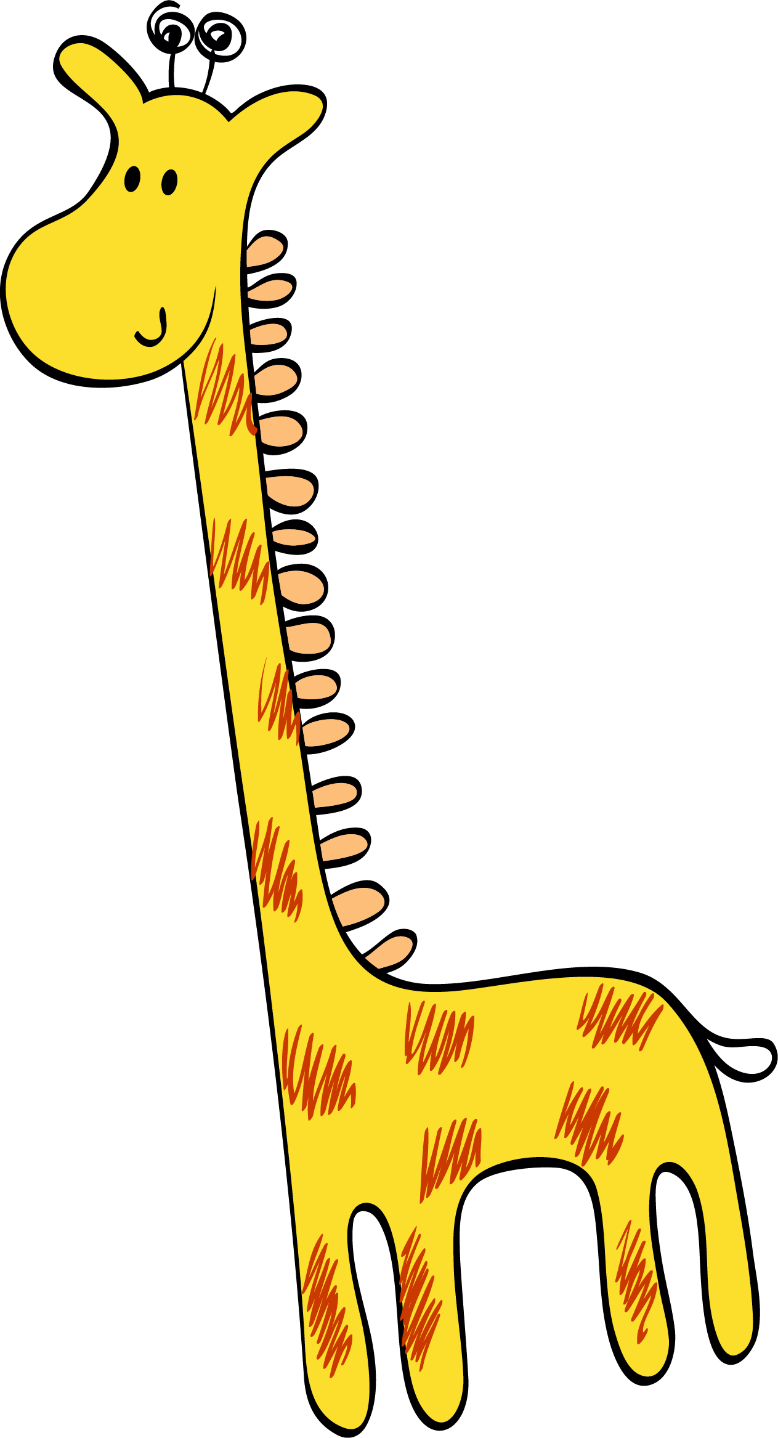 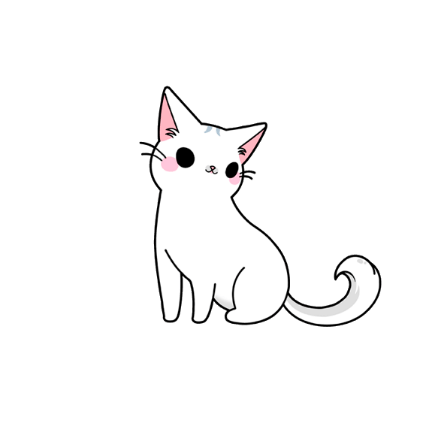 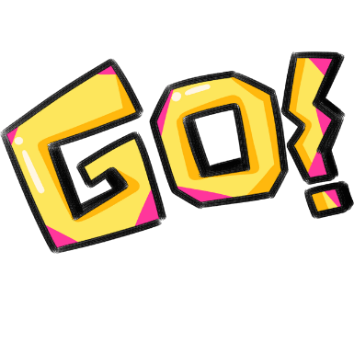 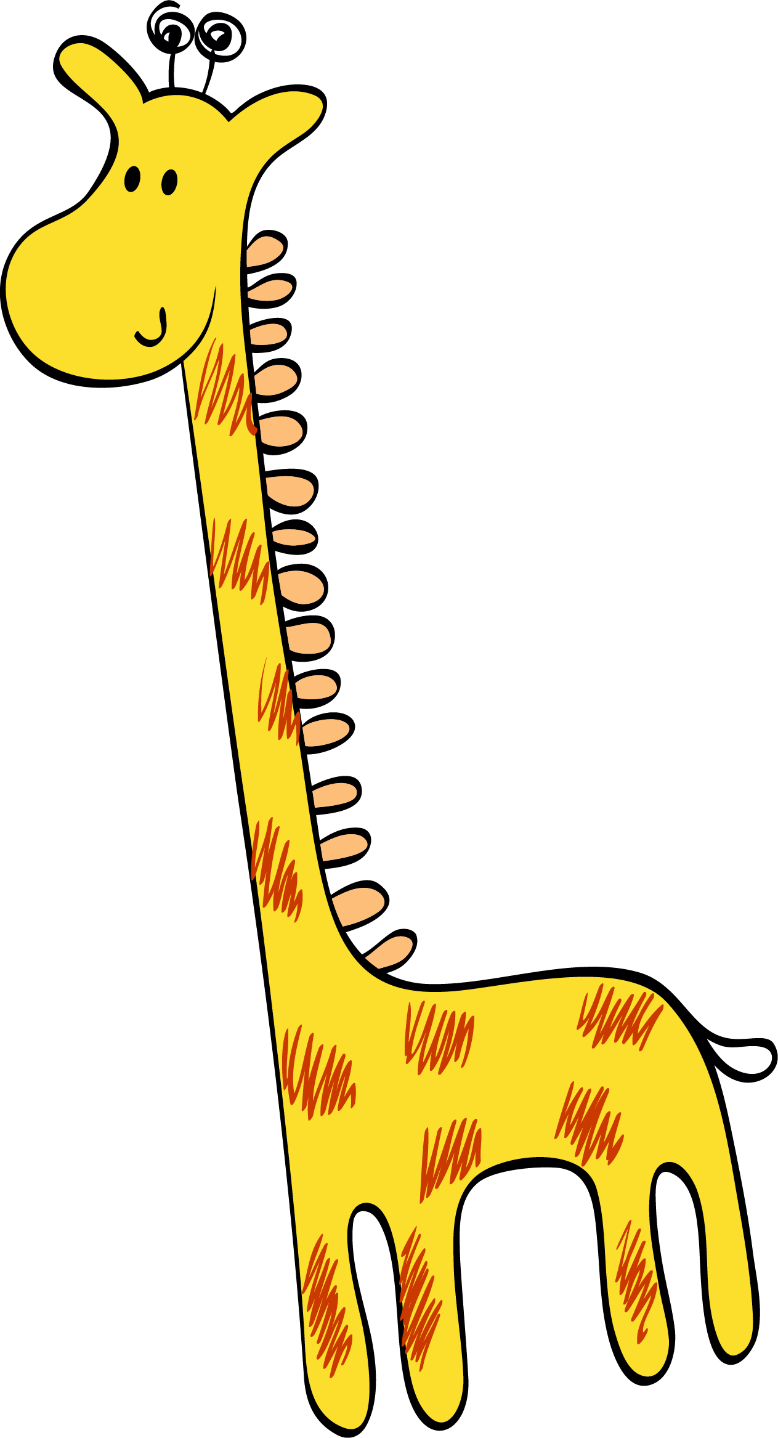 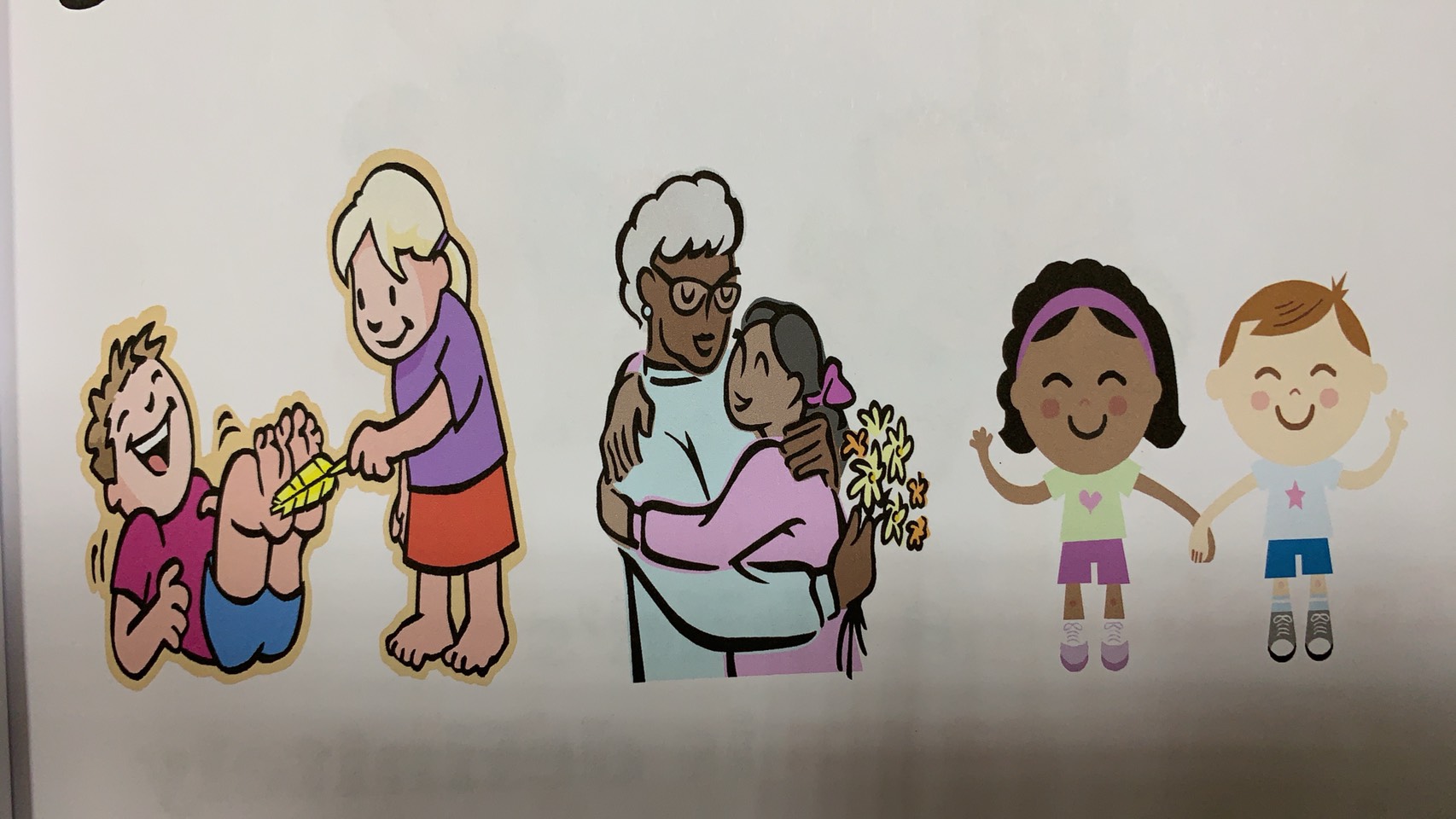 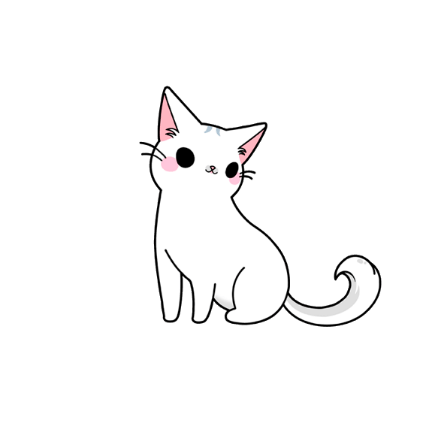 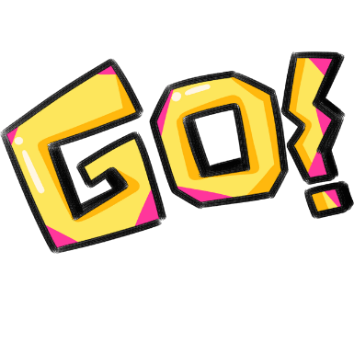 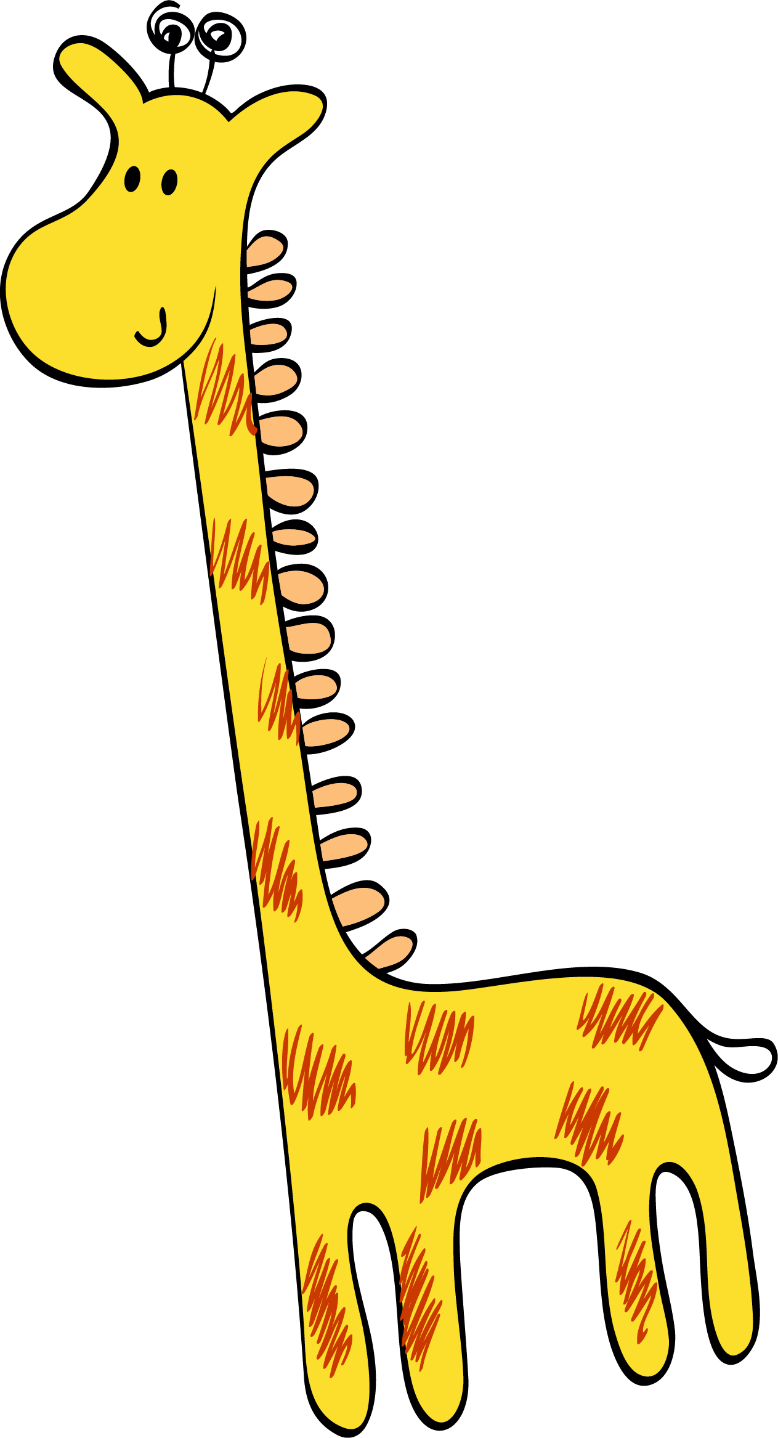 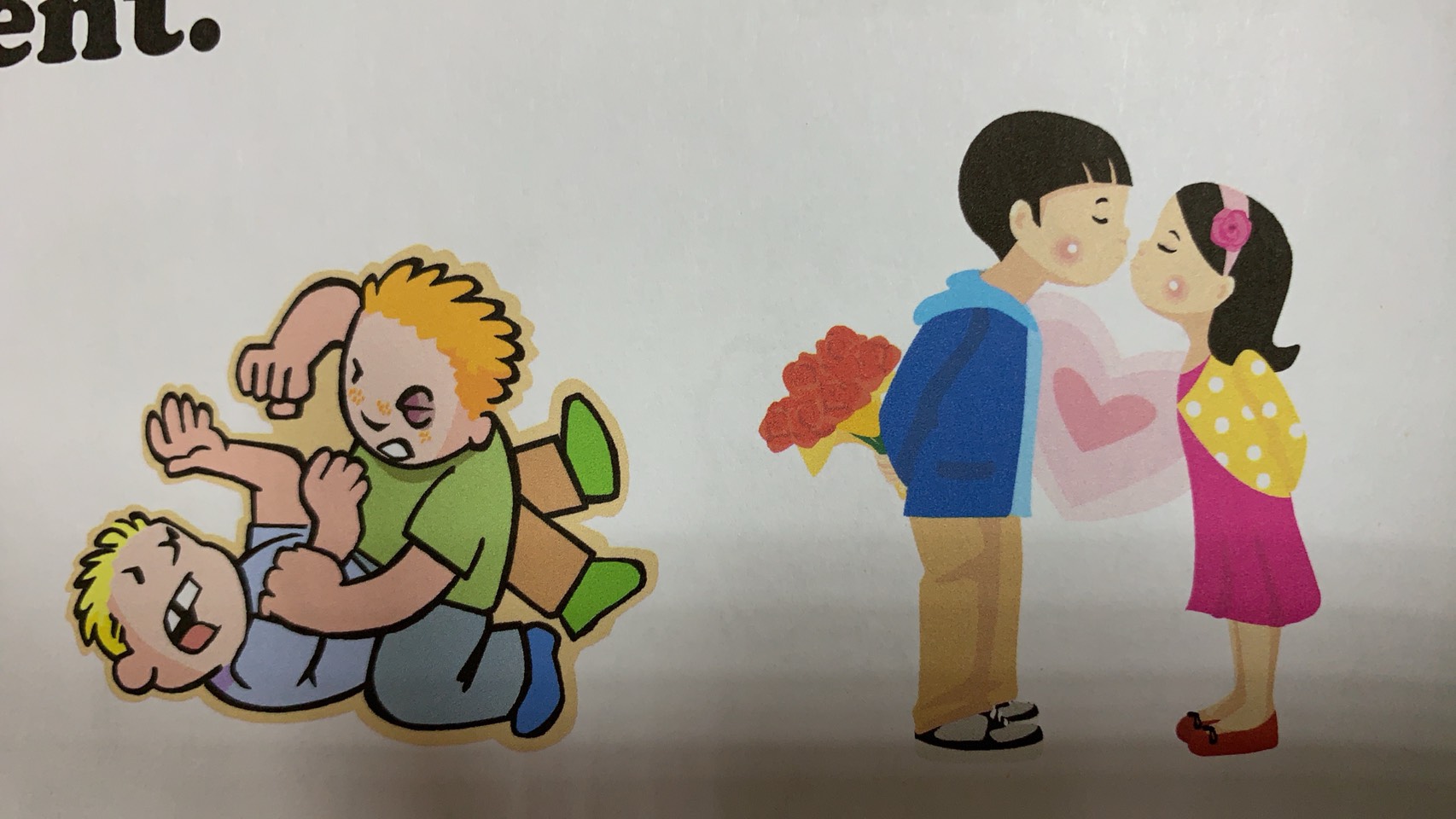 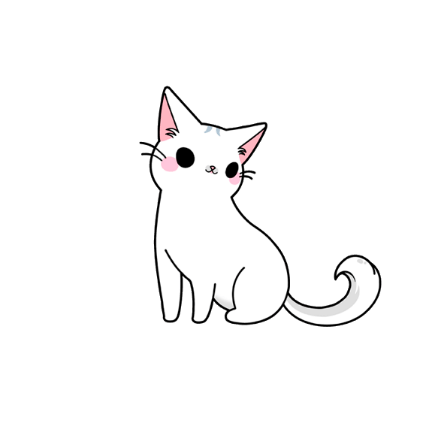 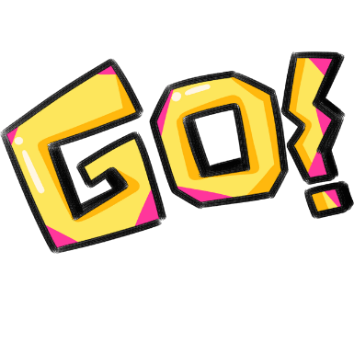 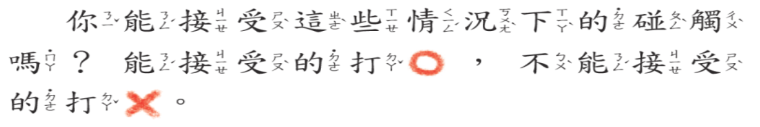 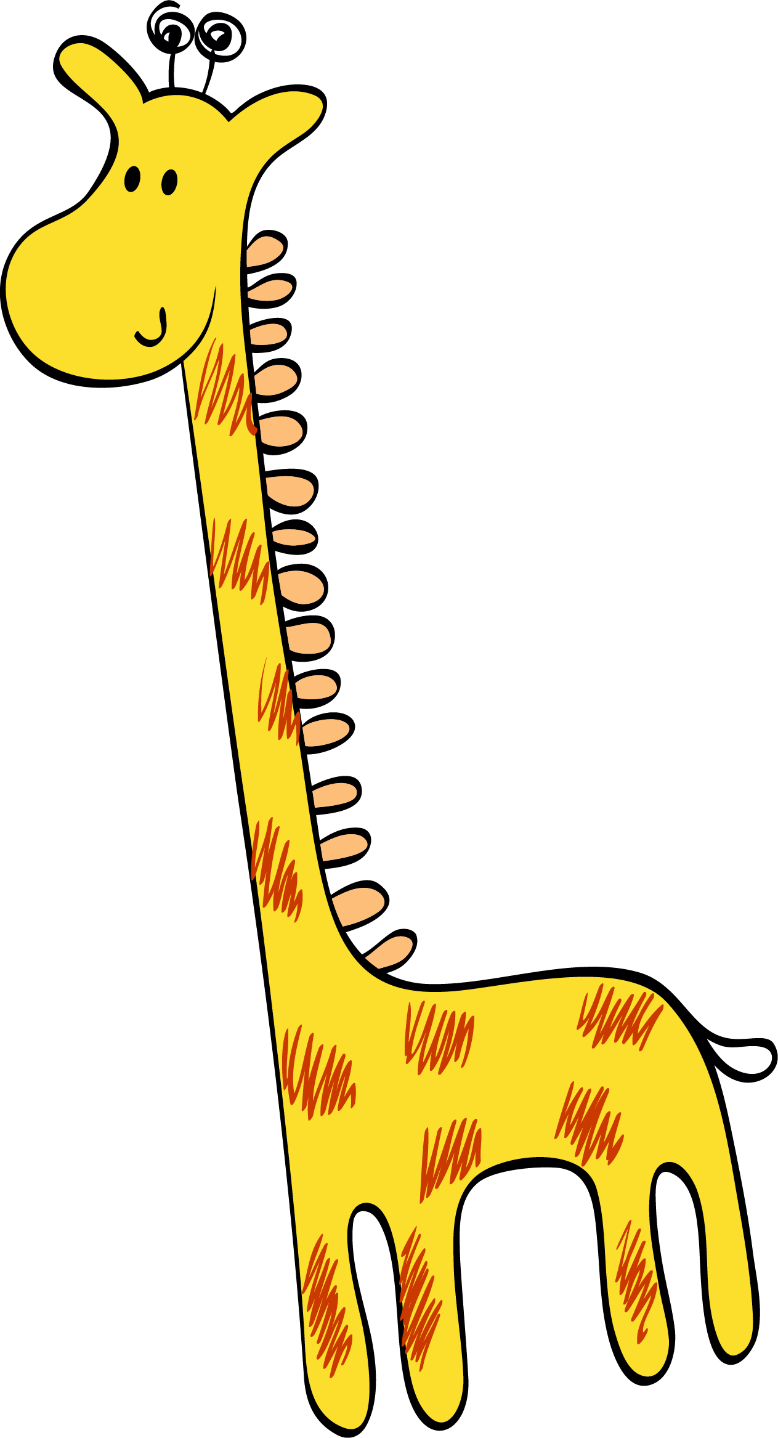 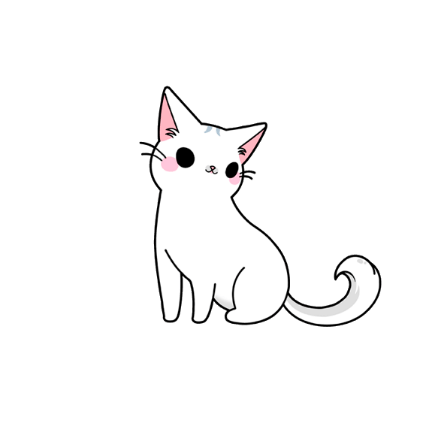 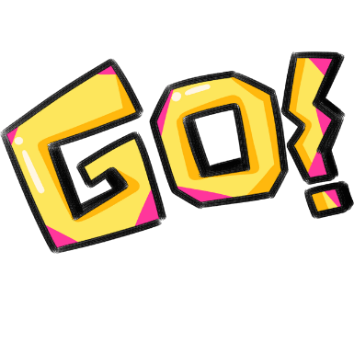 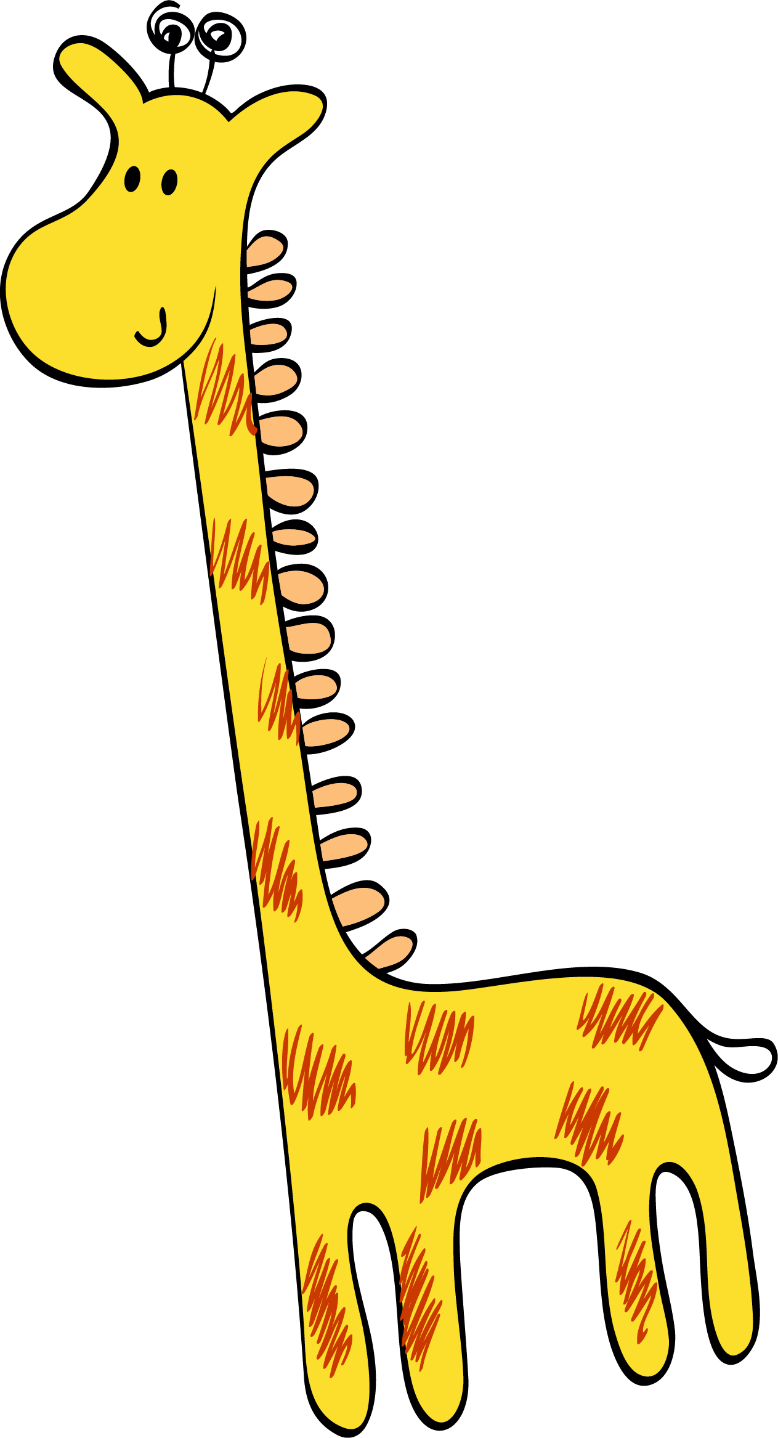 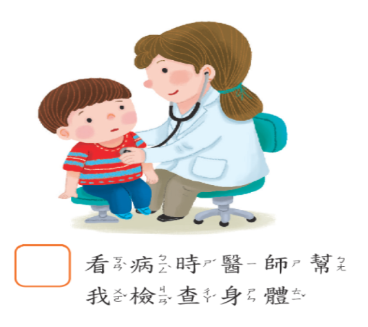 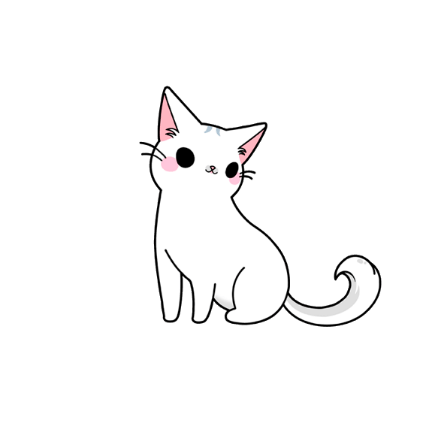 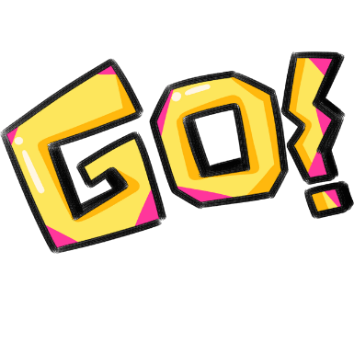 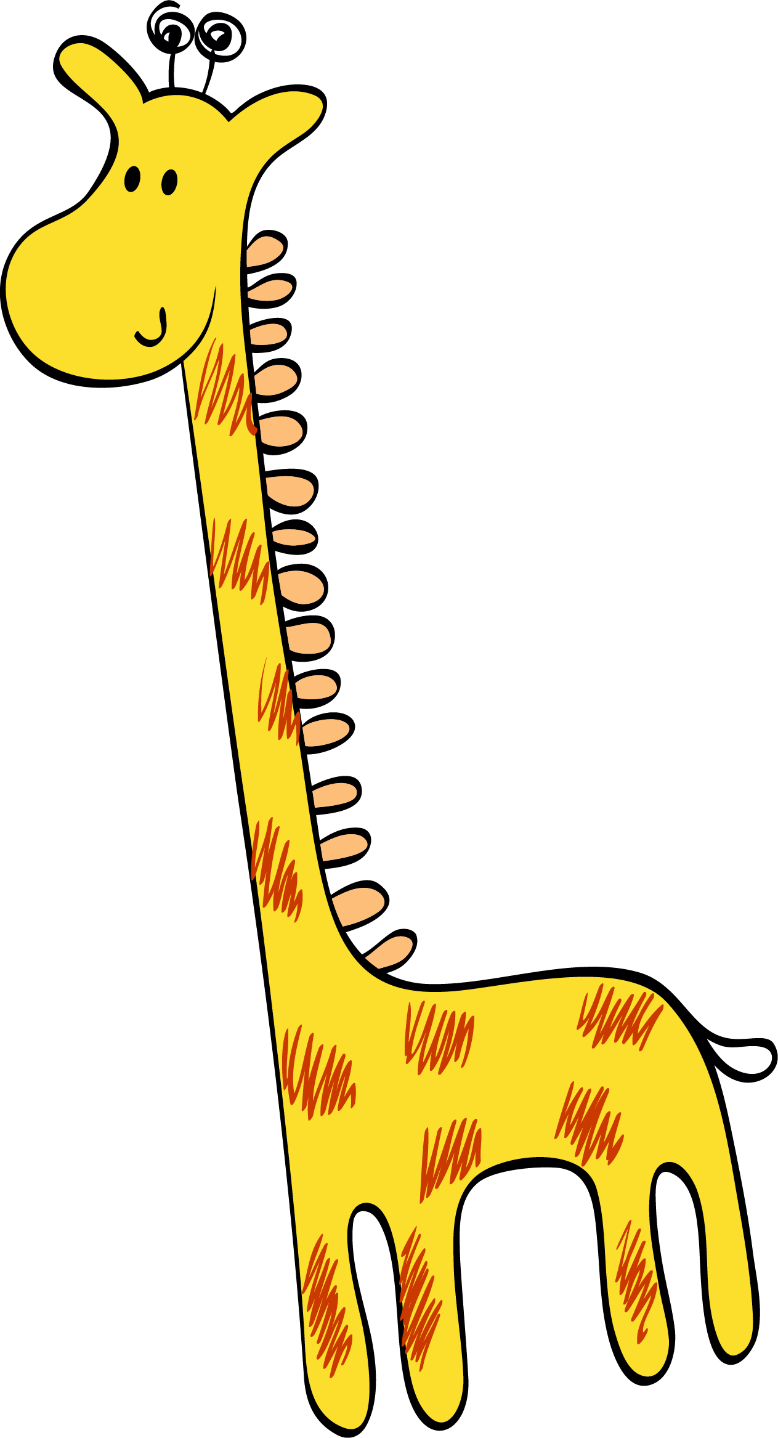 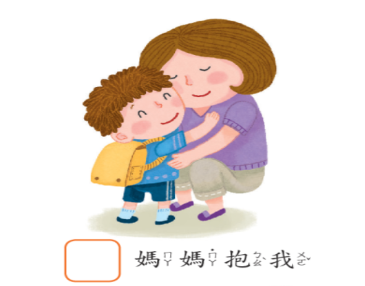 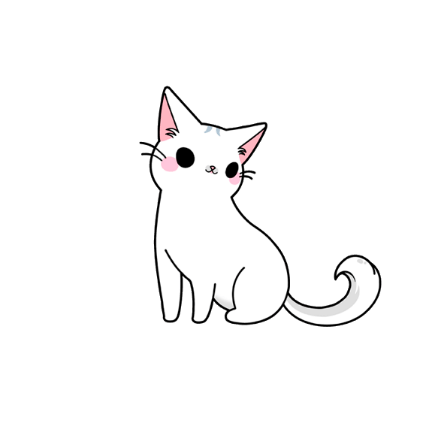 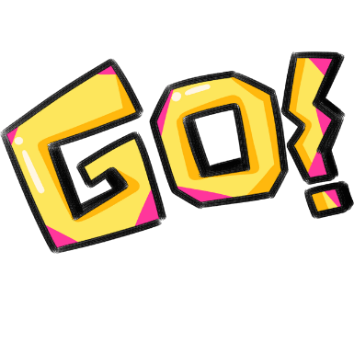 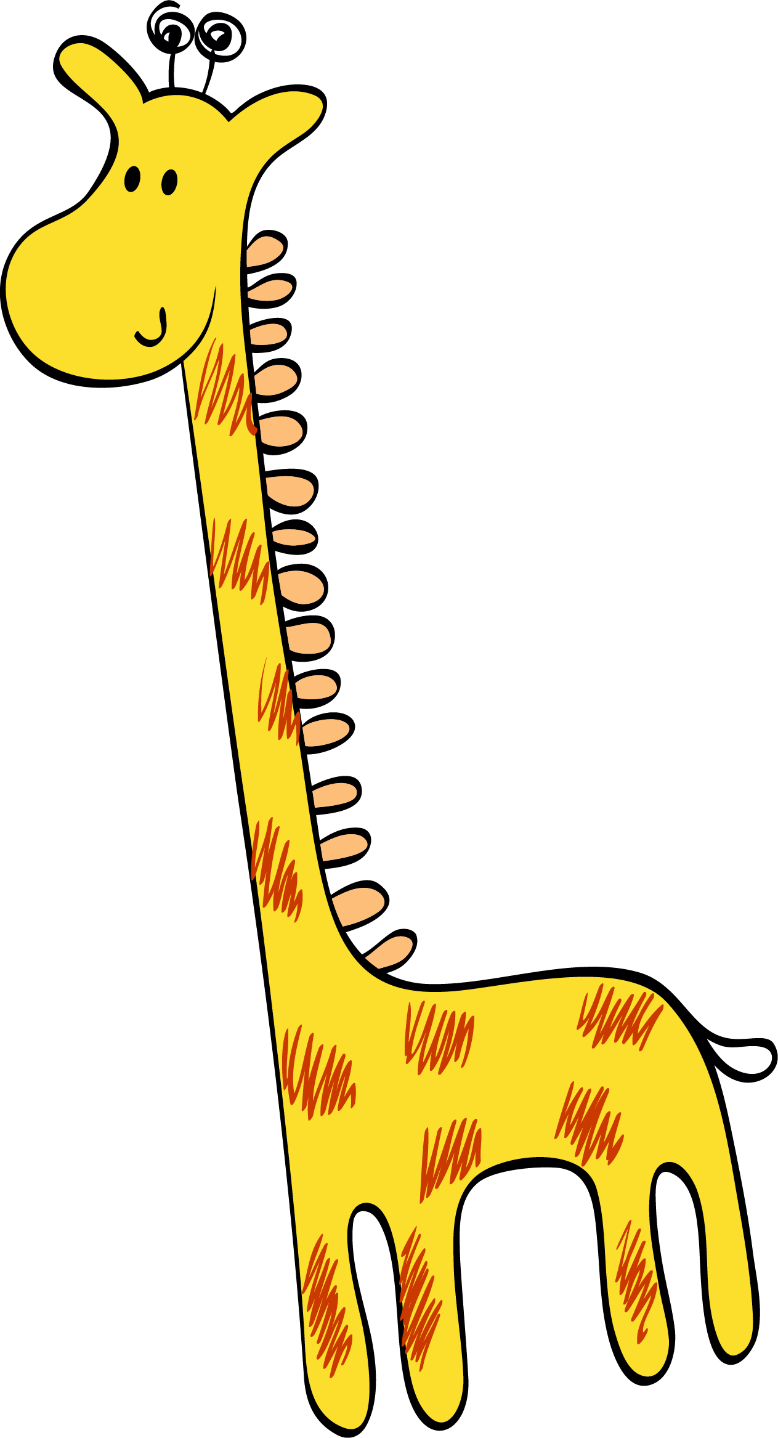 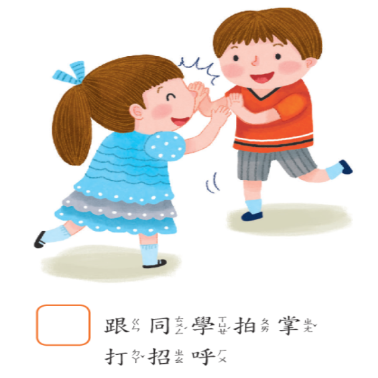 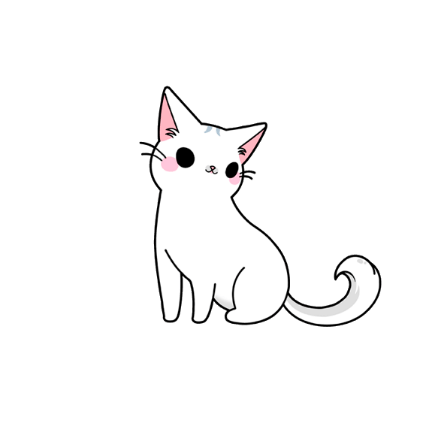 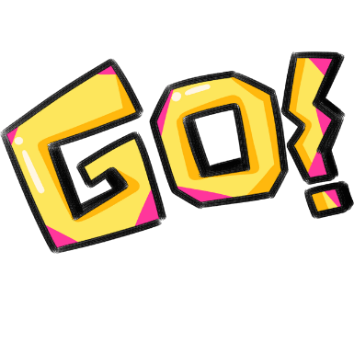 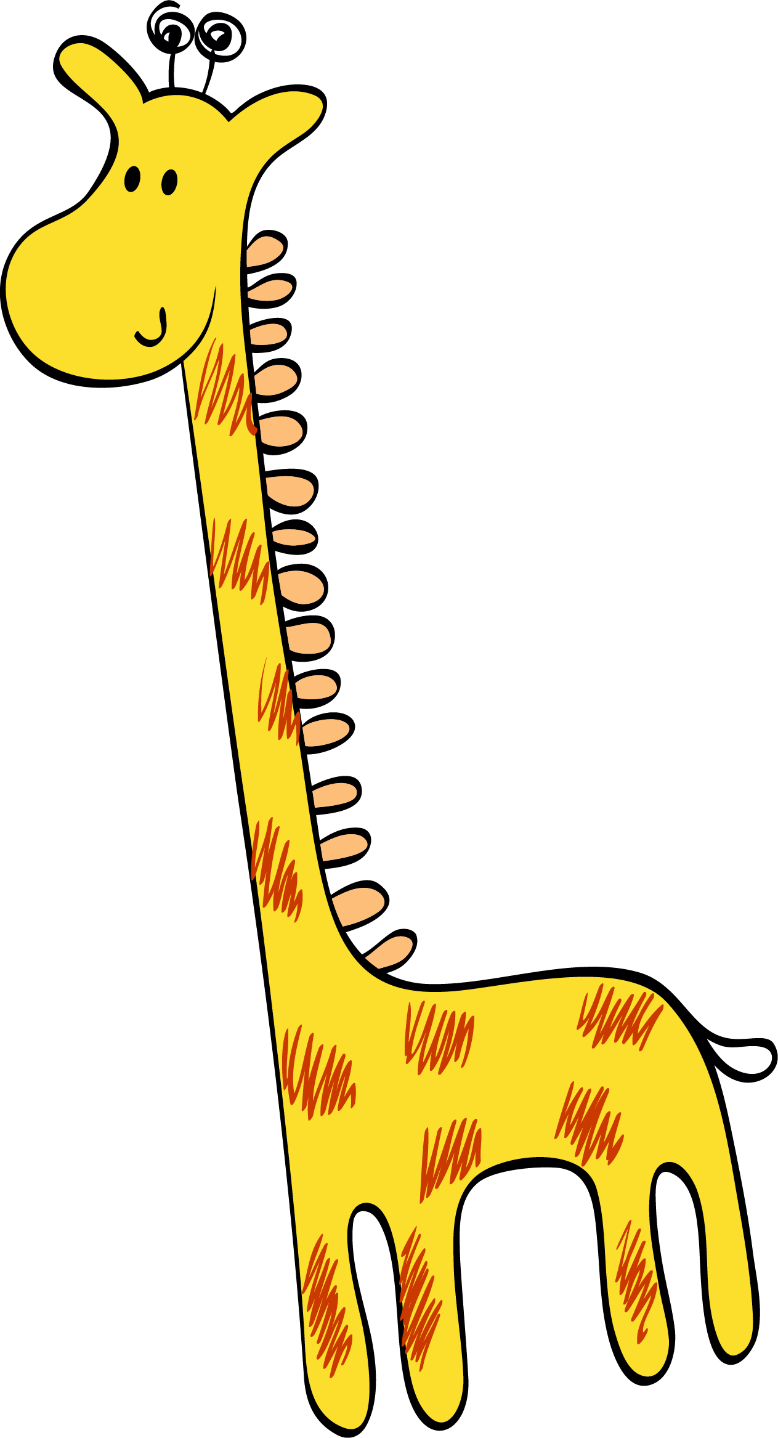 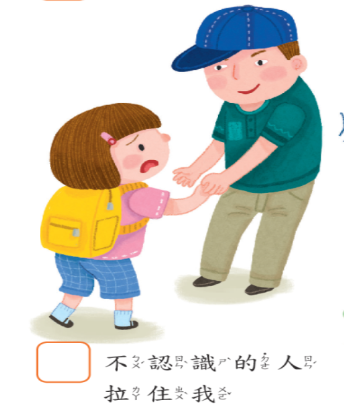 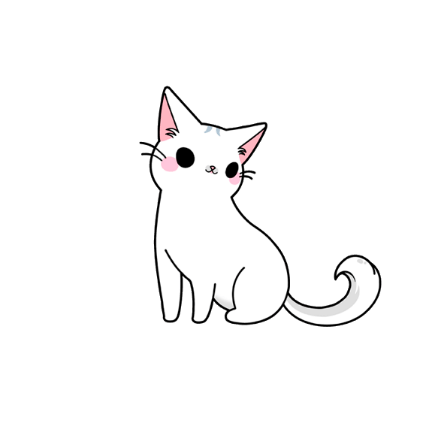 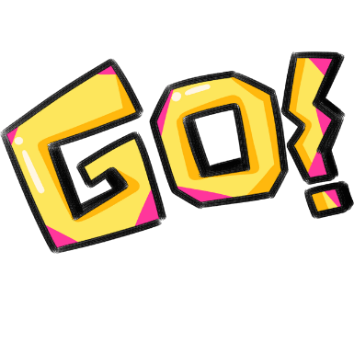 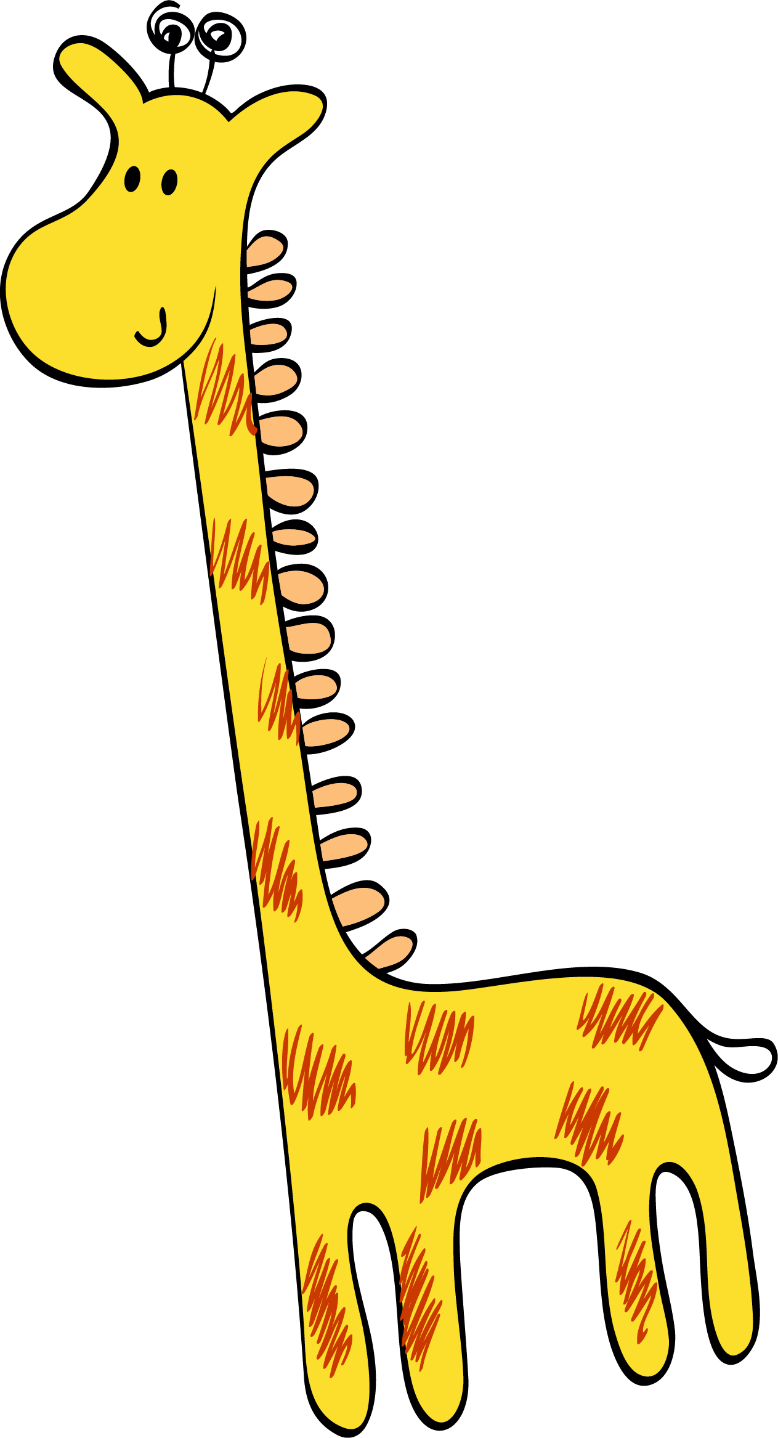 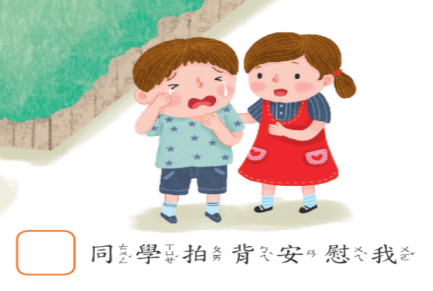 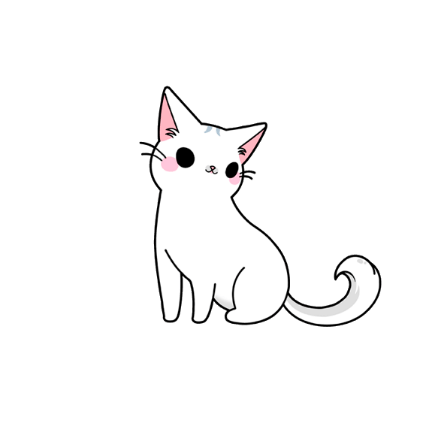 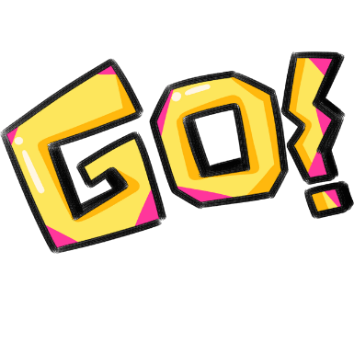 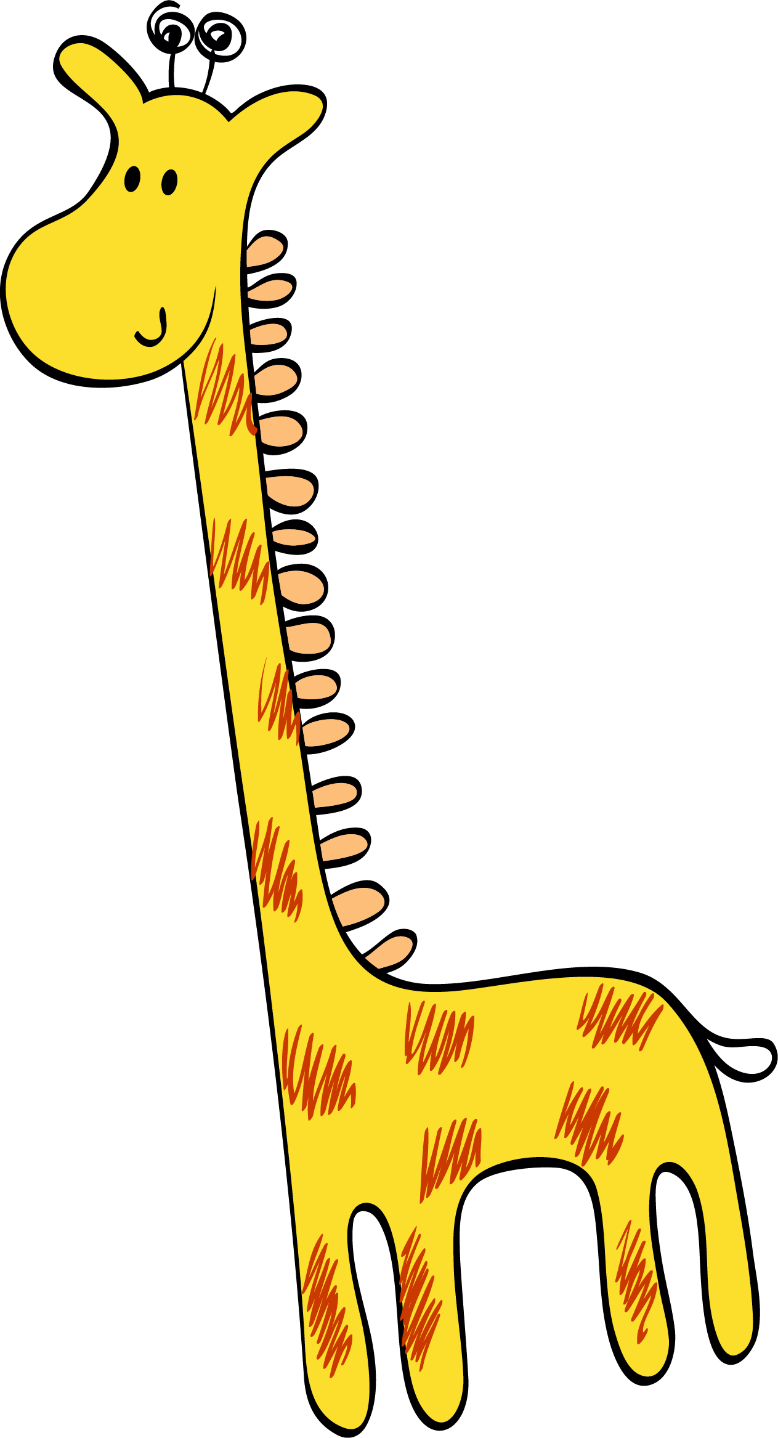 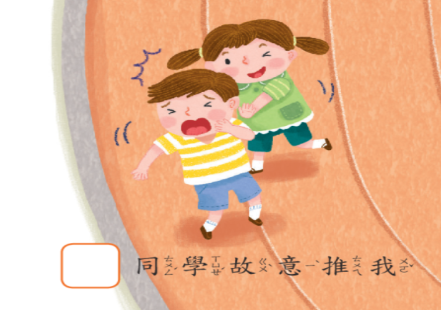 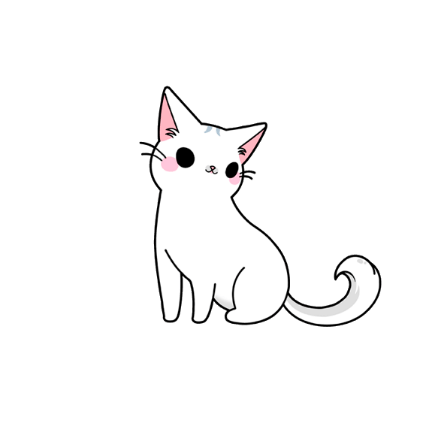 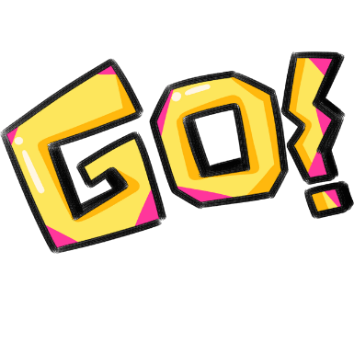 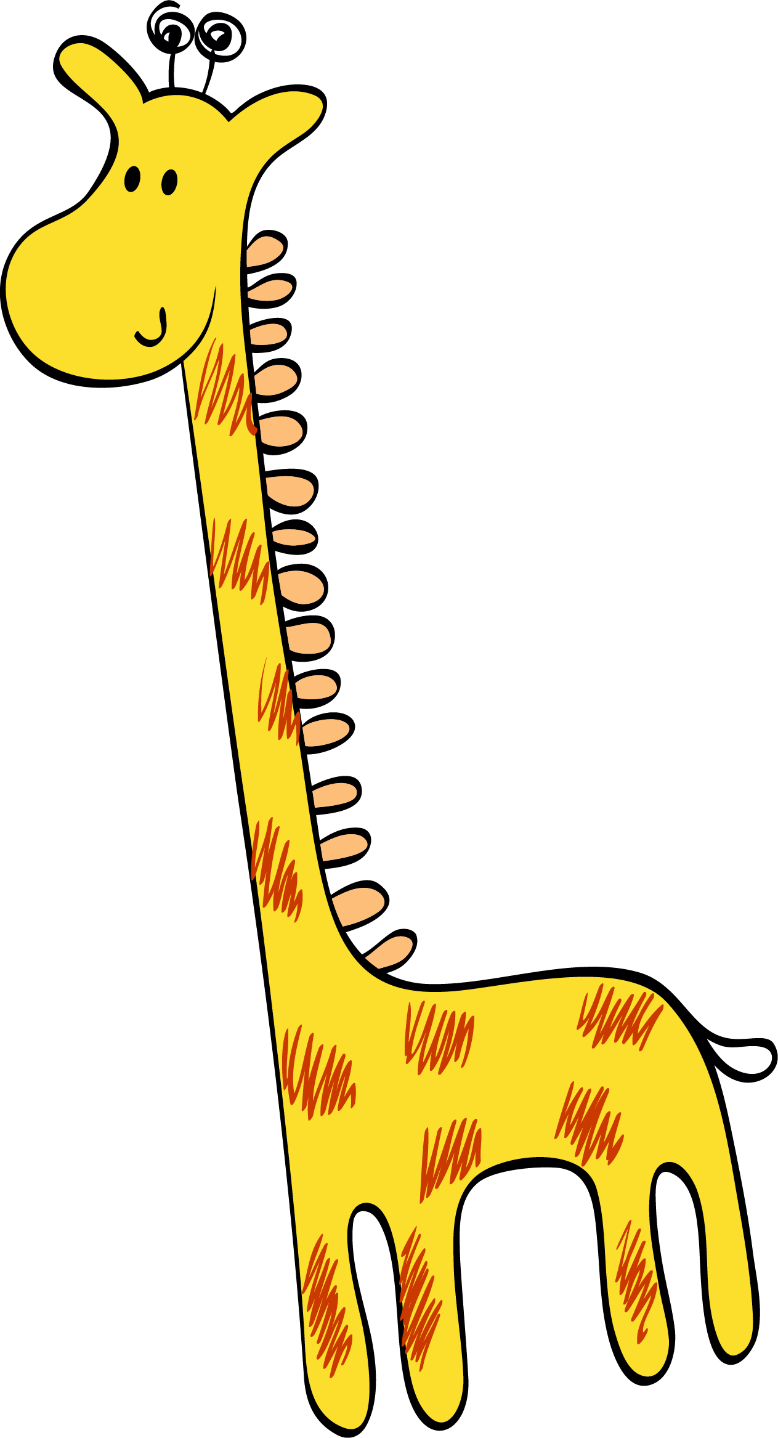 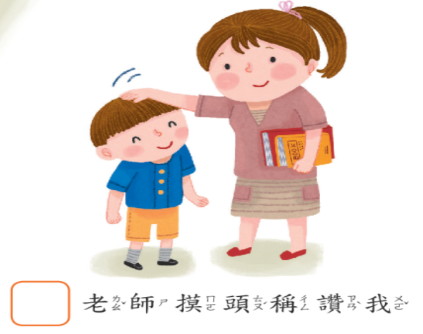 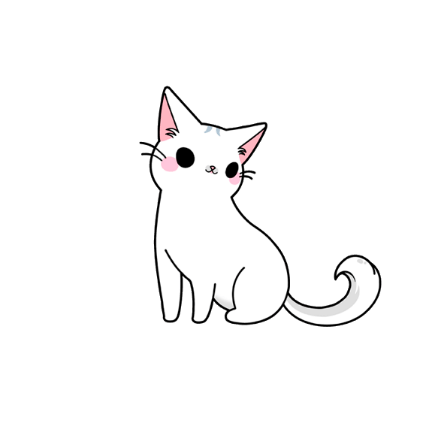 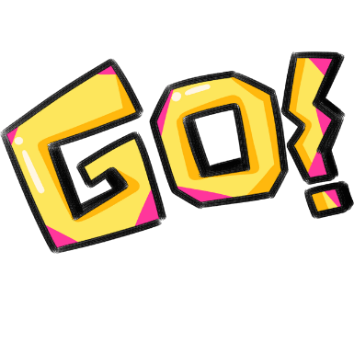 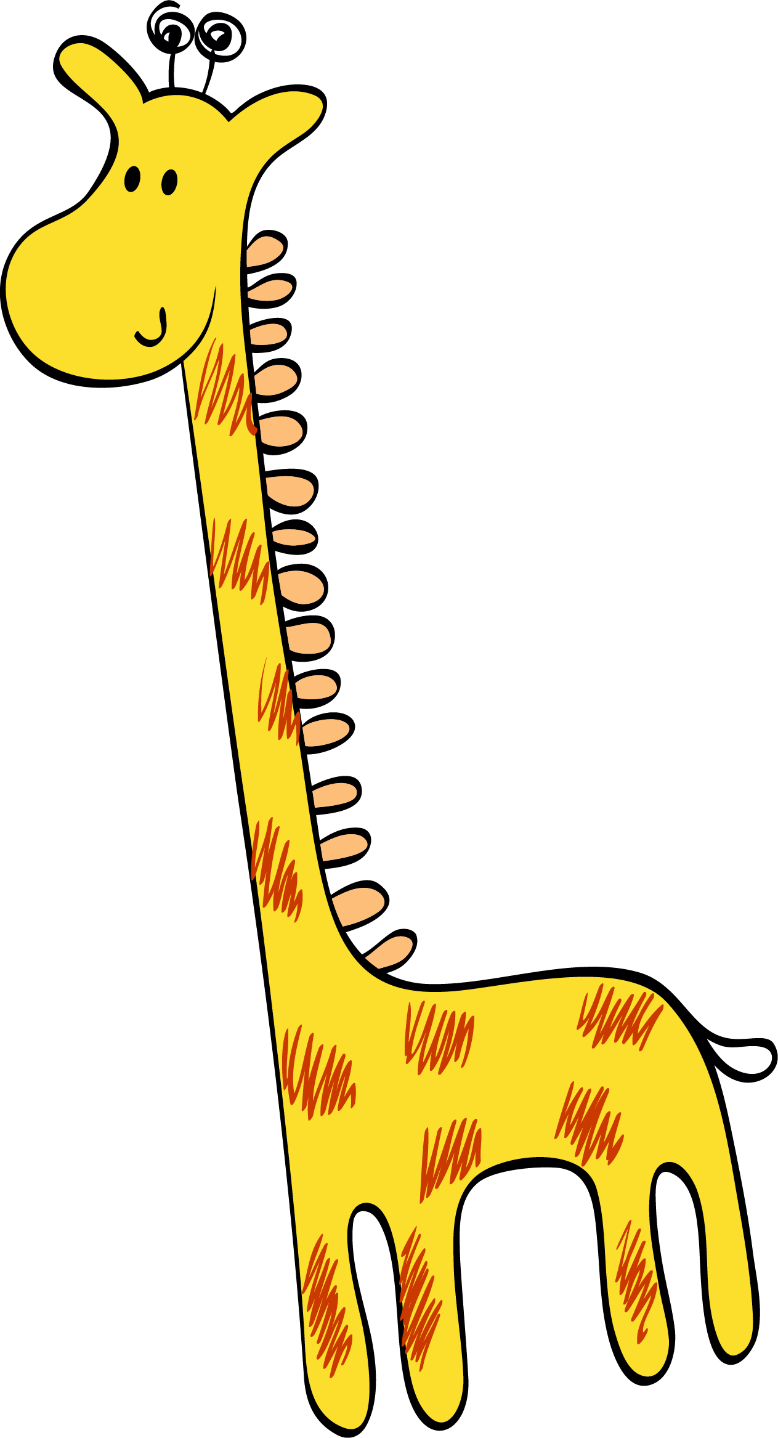 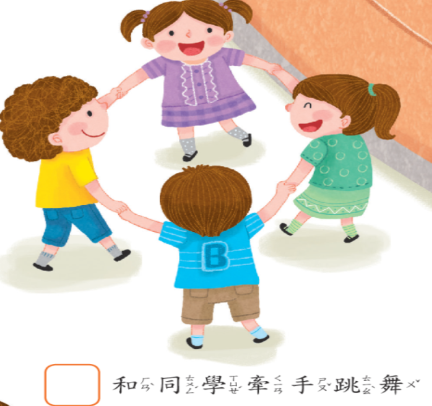 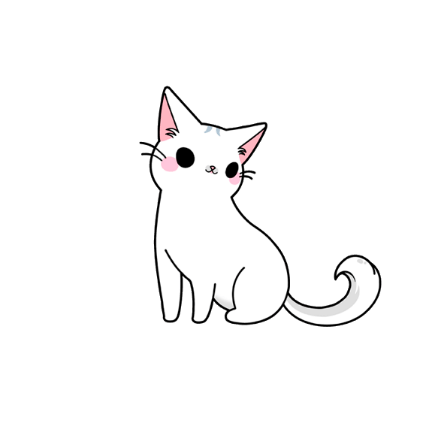 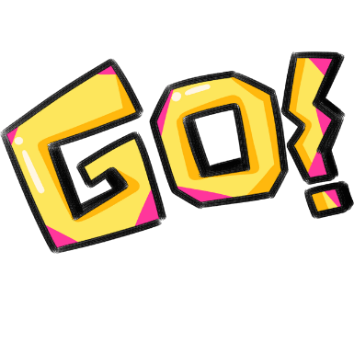 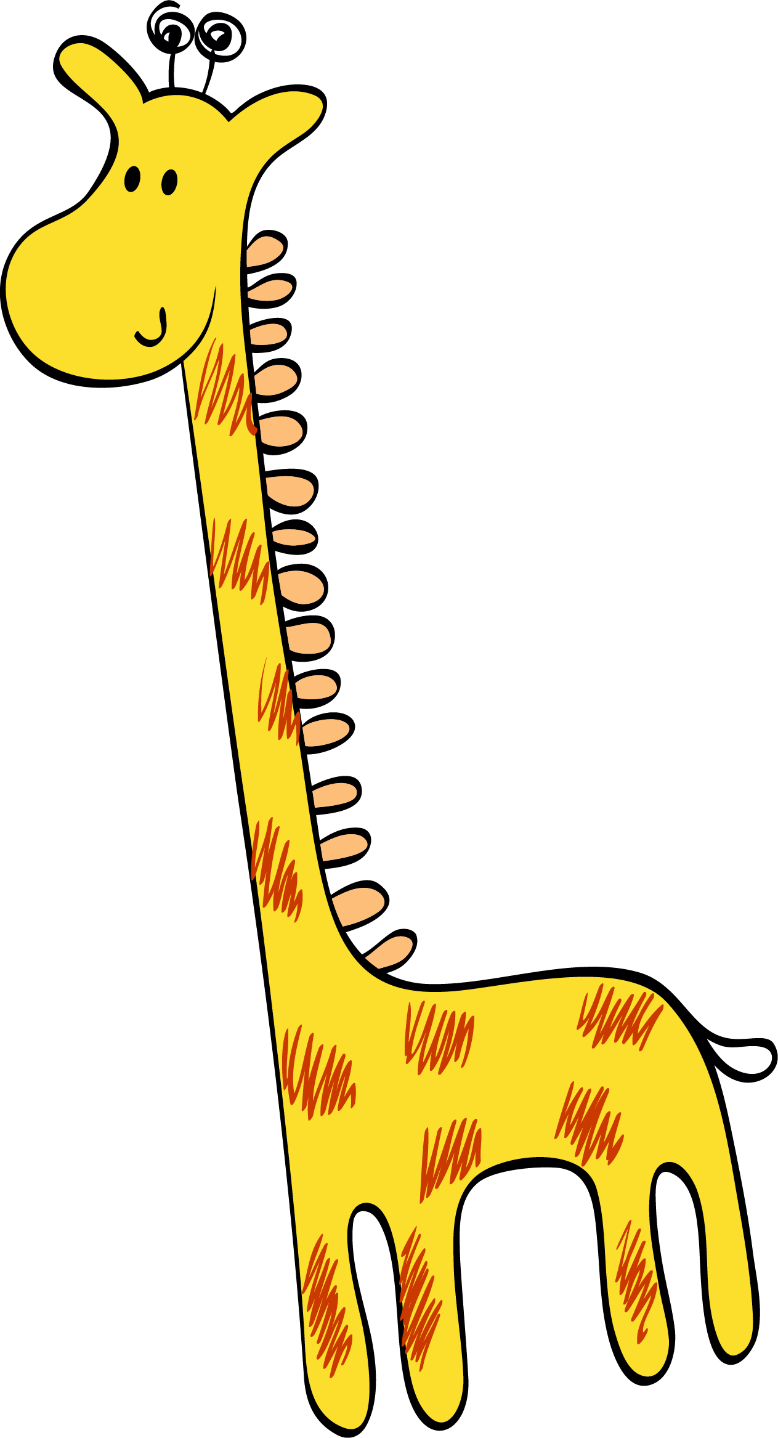 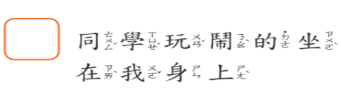 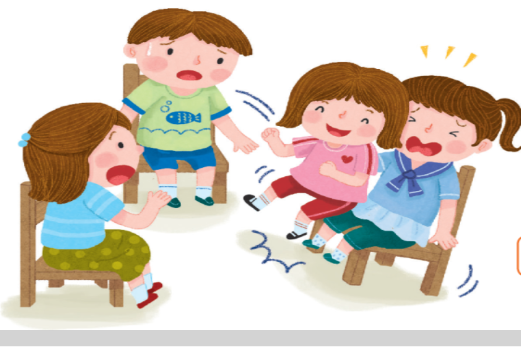 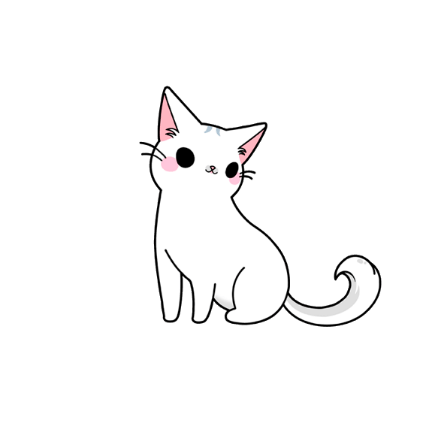 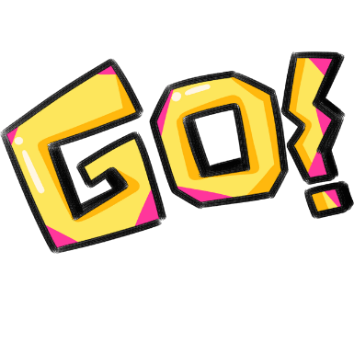 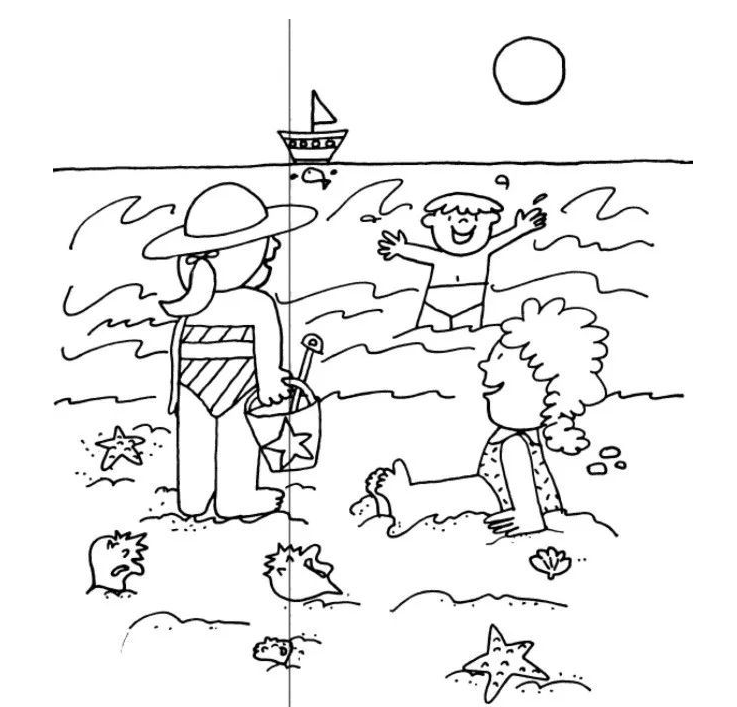 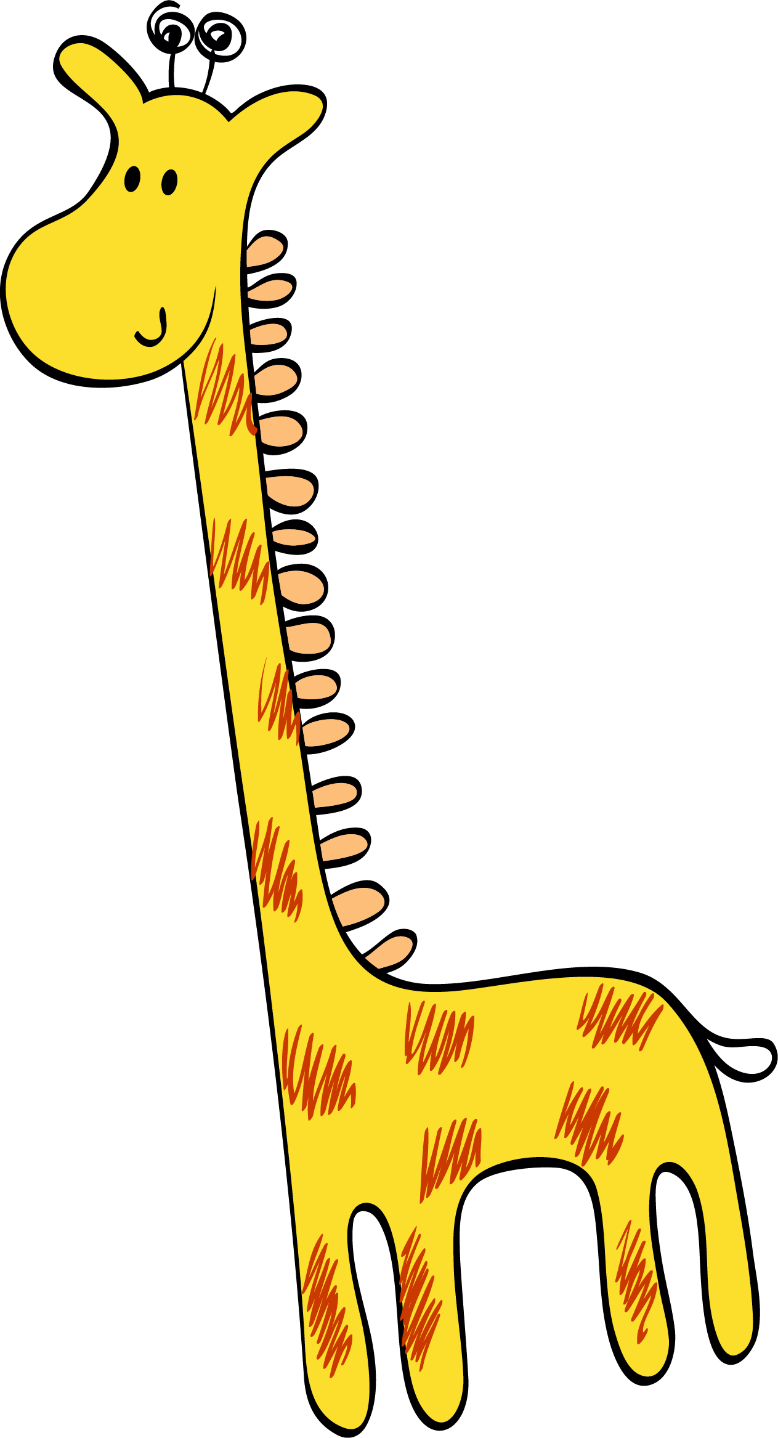 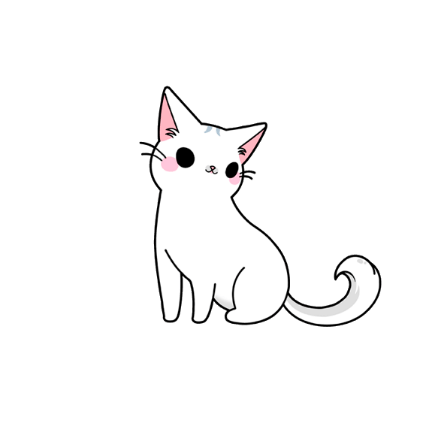 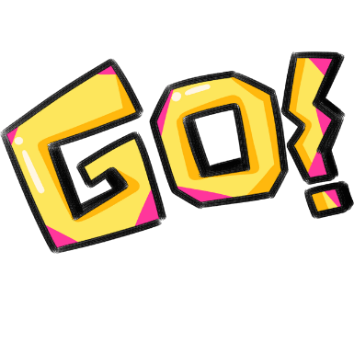 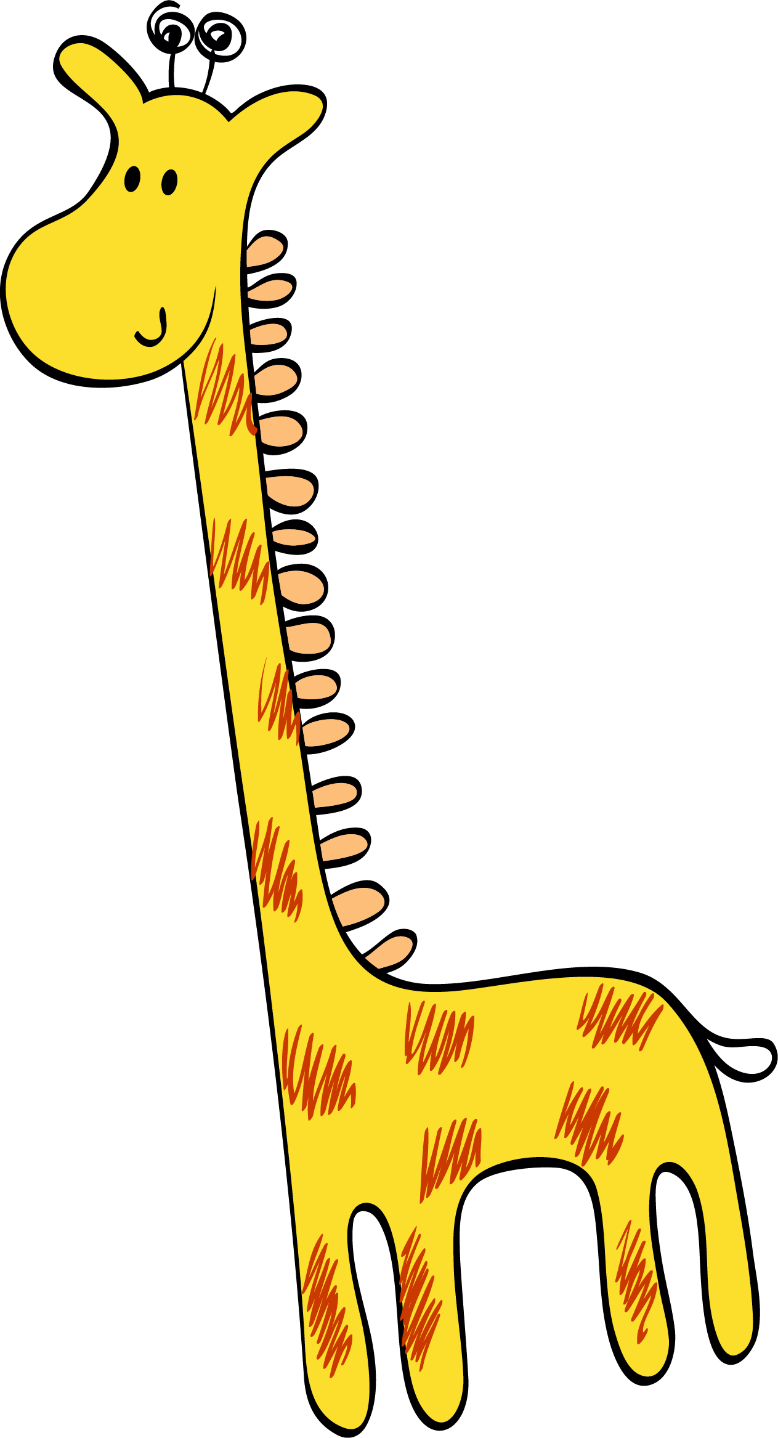 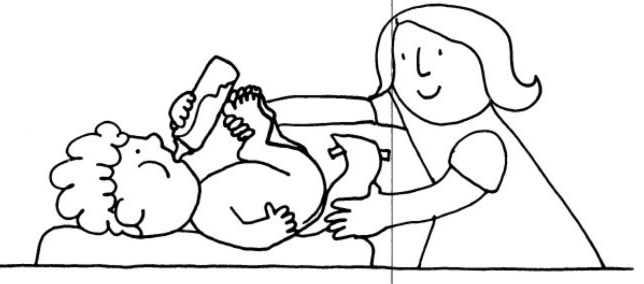 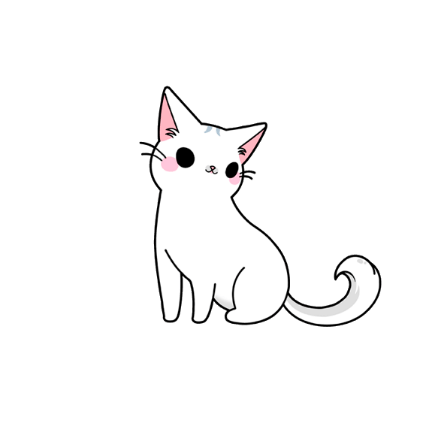 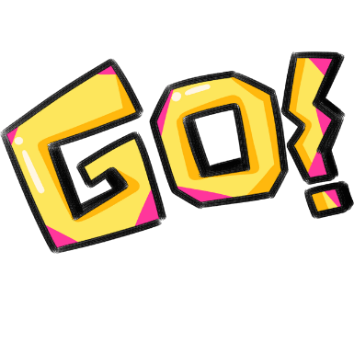 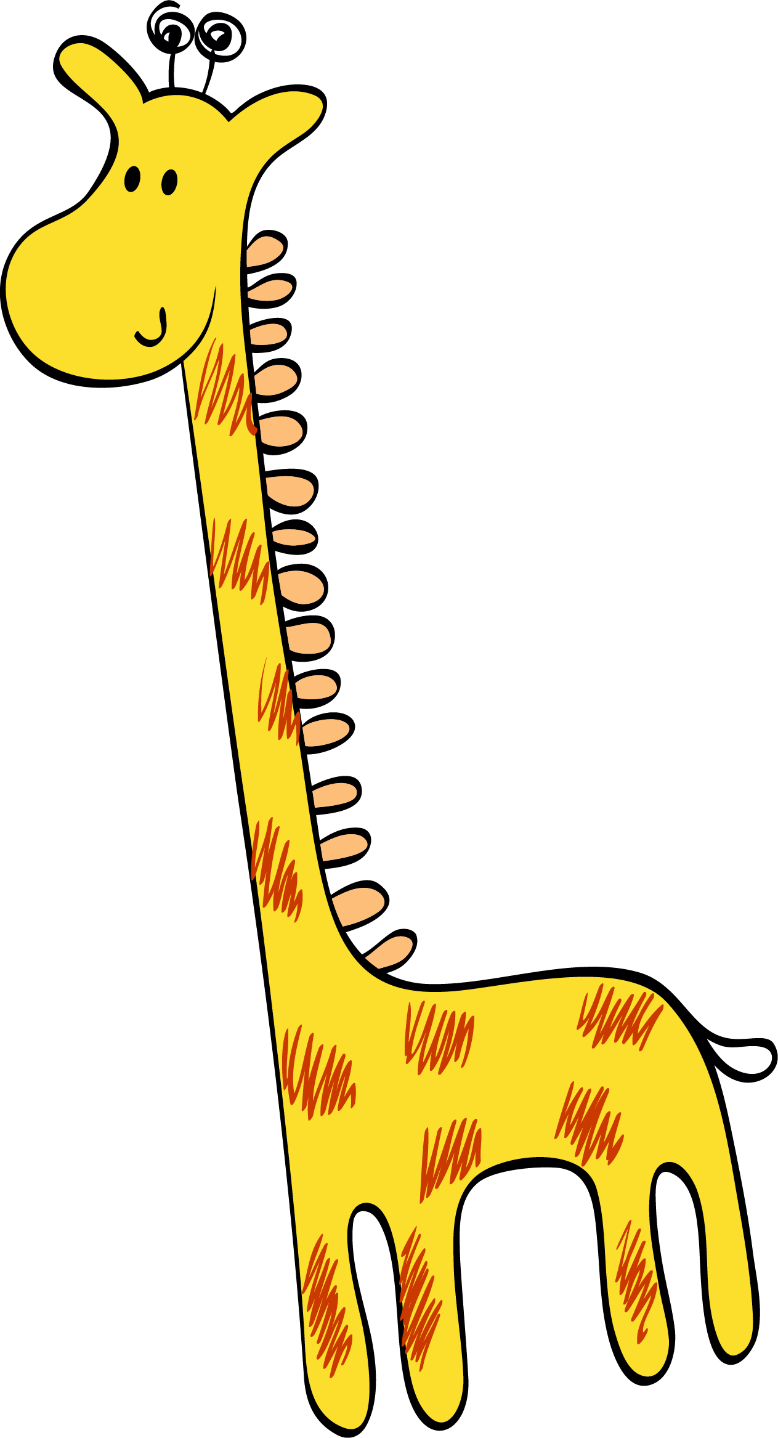 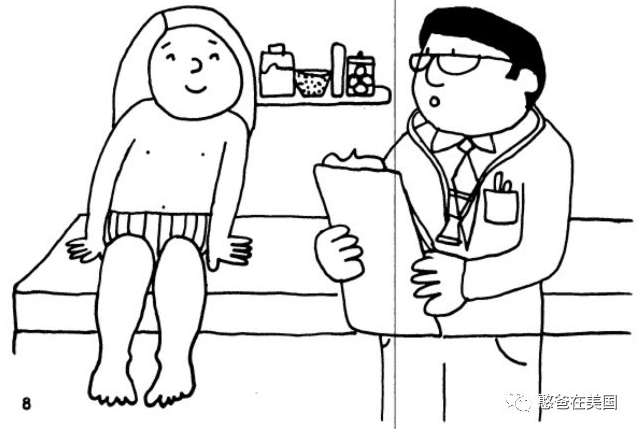 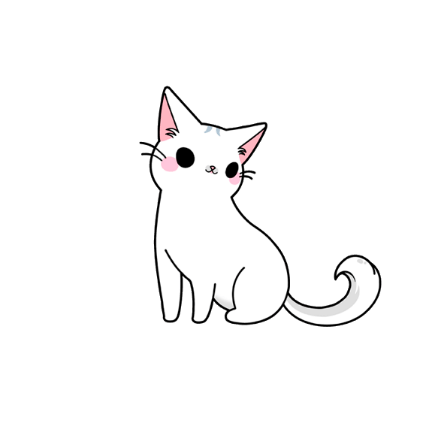 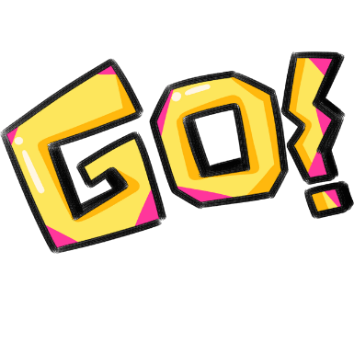 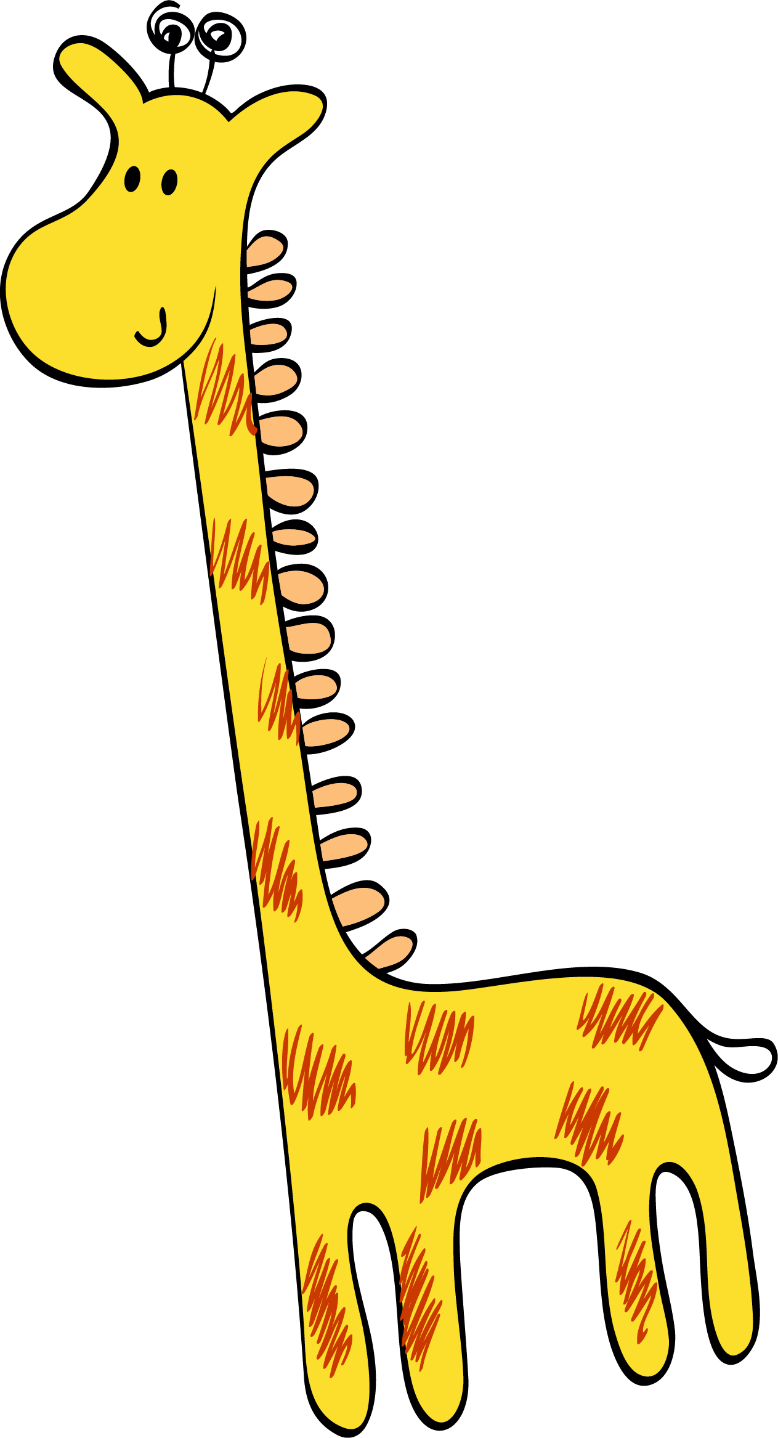 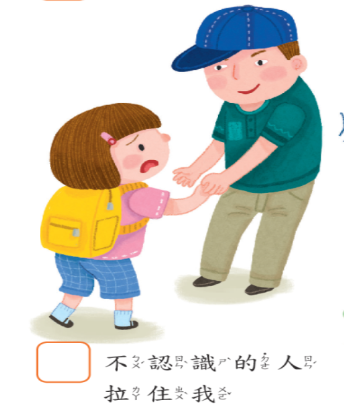 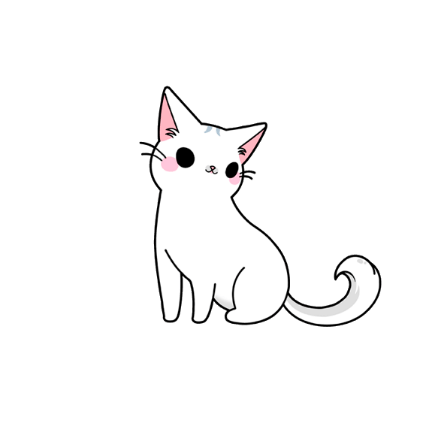 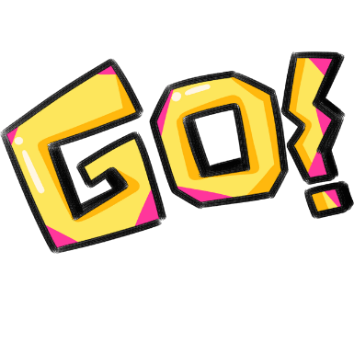 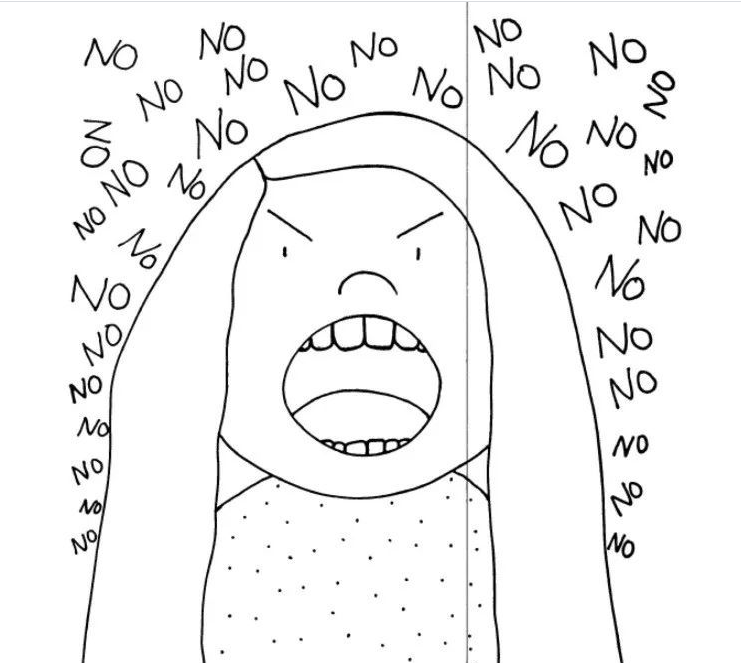 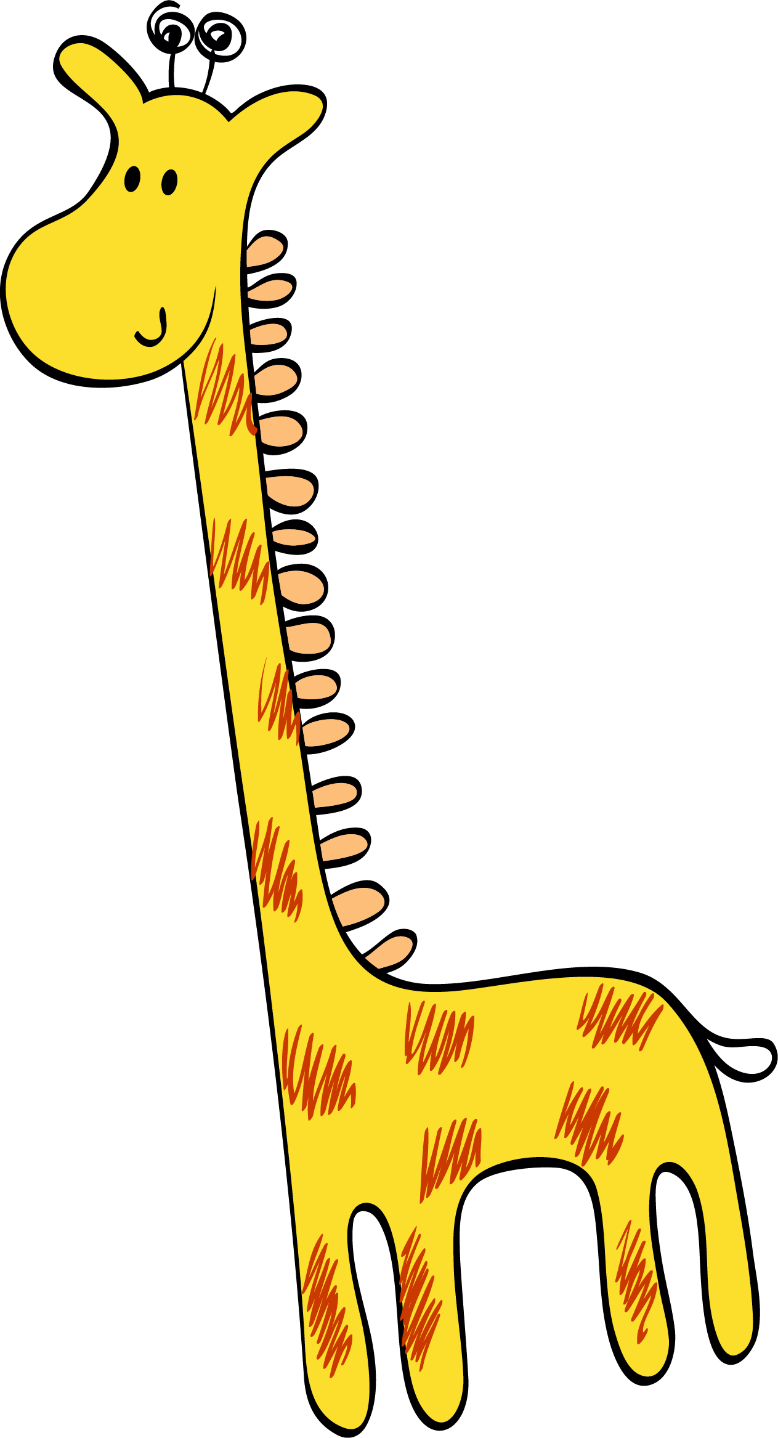 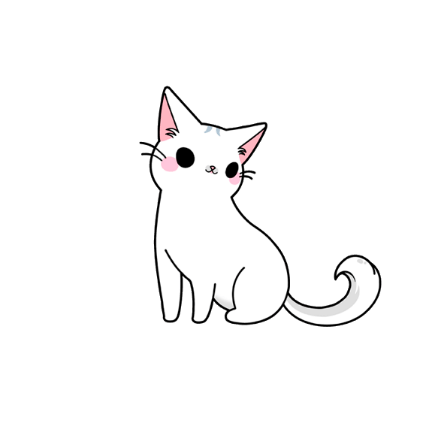 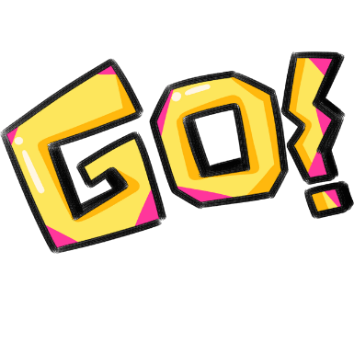 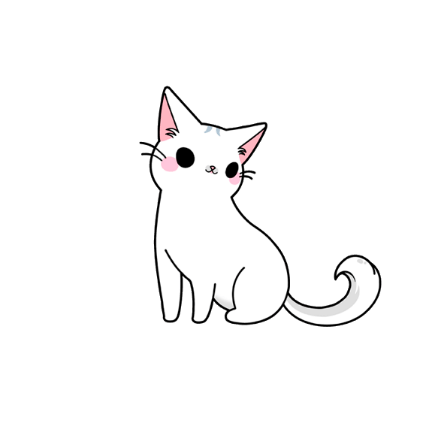 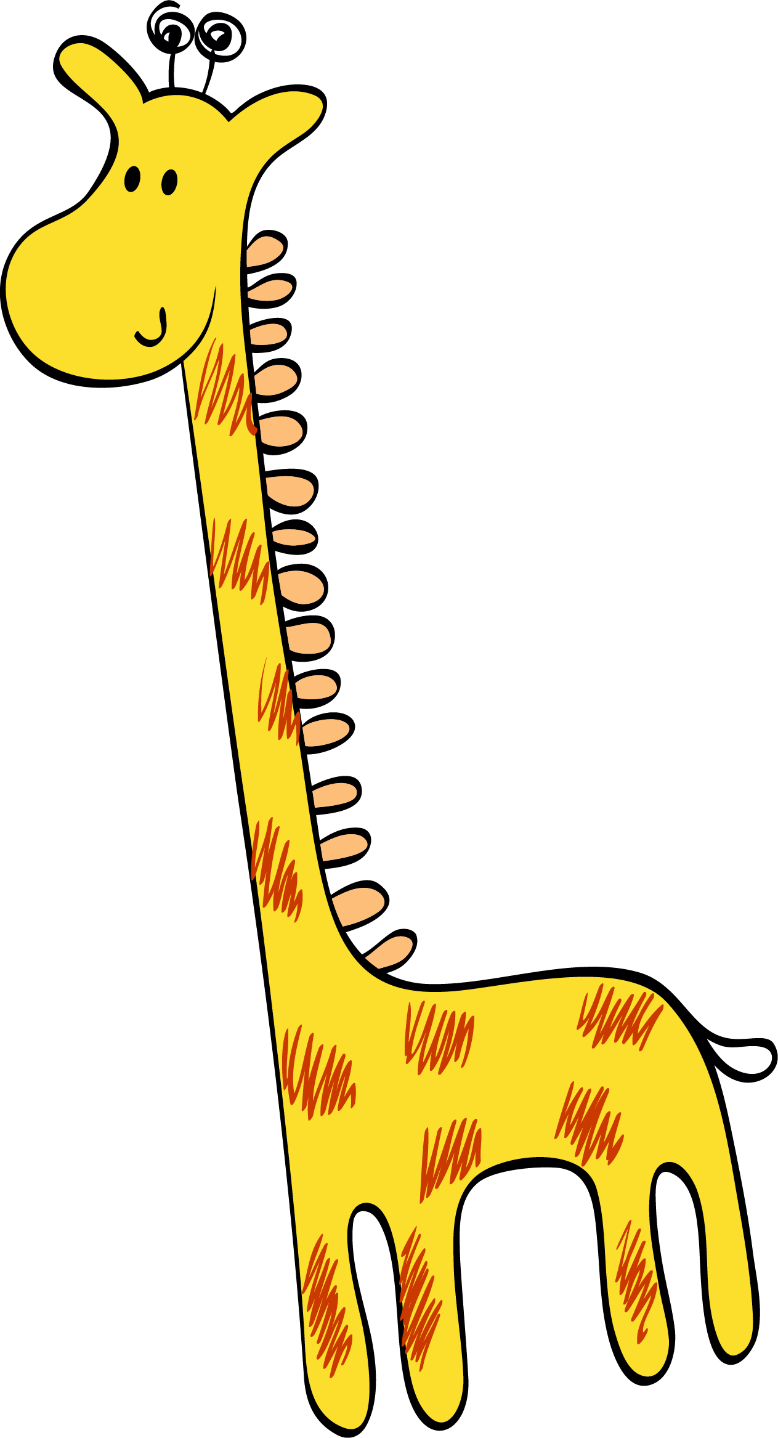 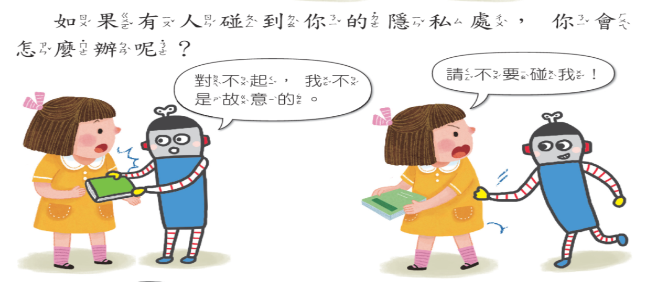 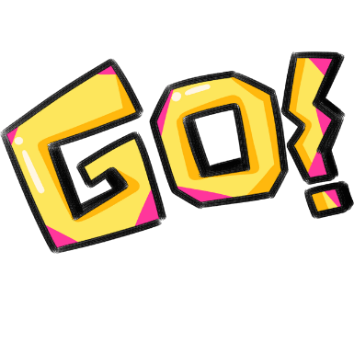 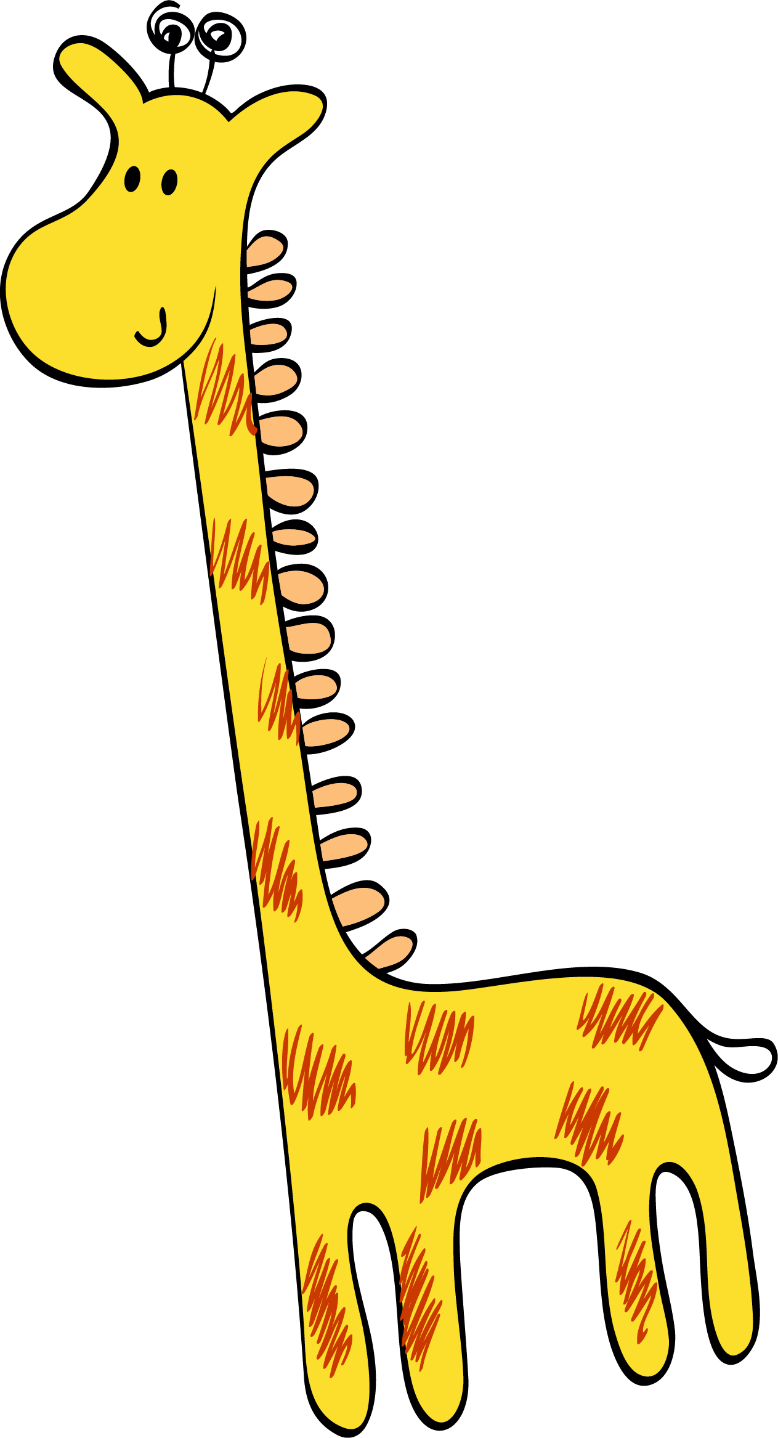 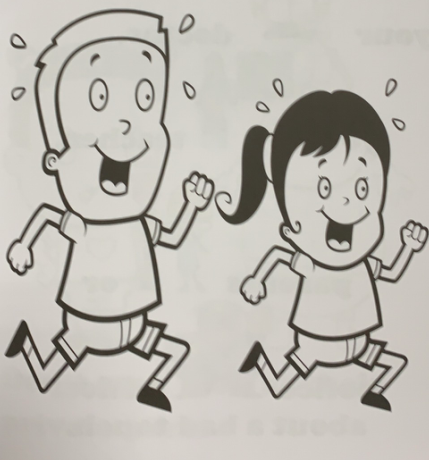 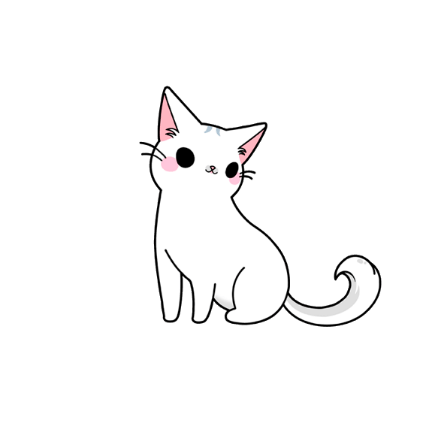 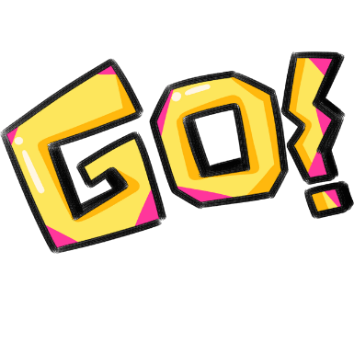 趕快離開
除了快跑,我還可以告訴……..
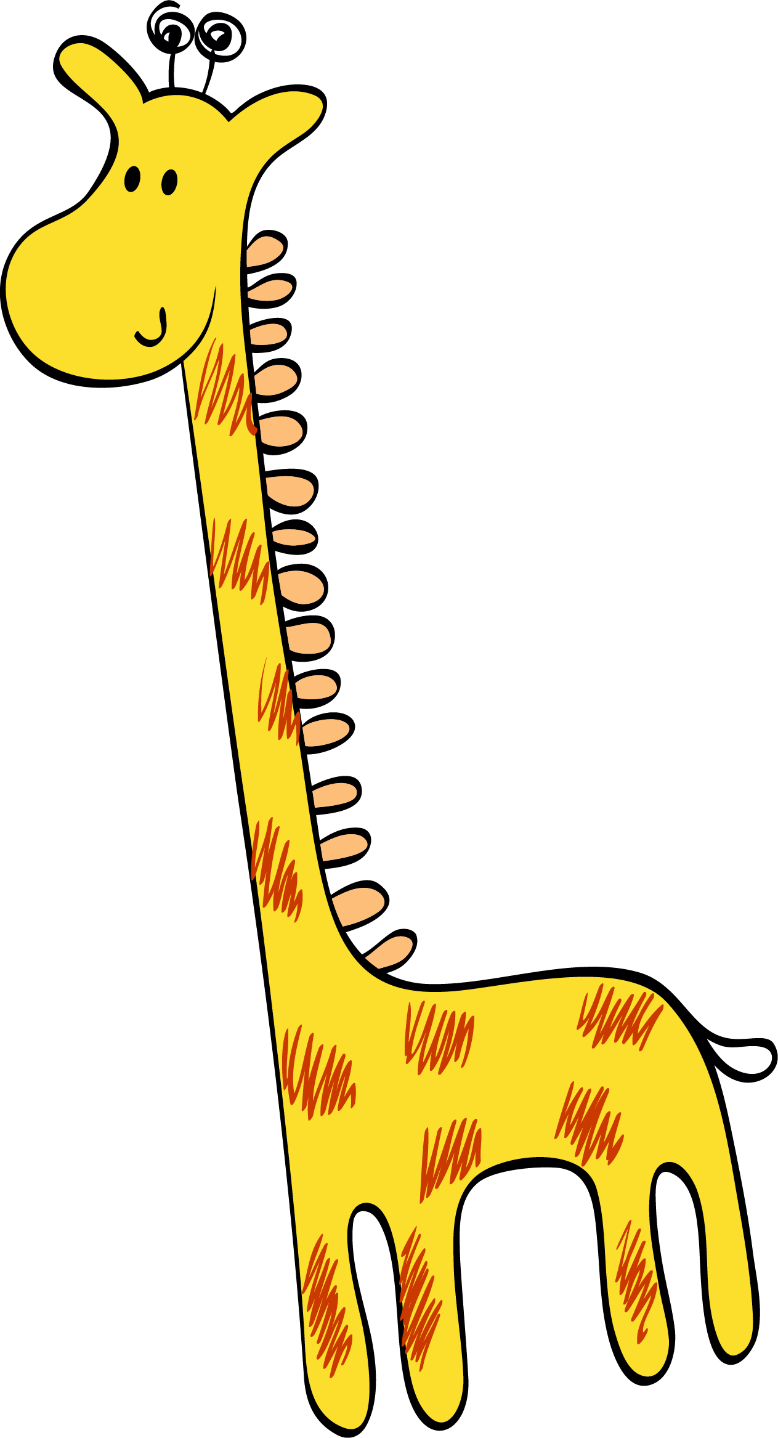 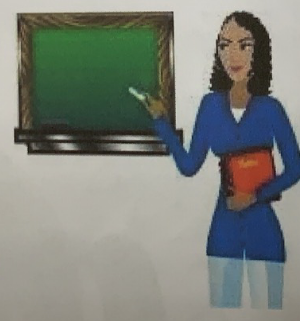 老師
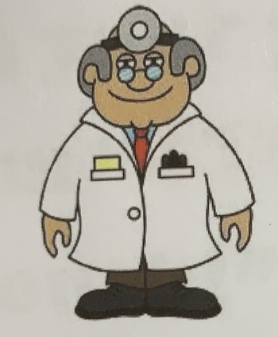 醫生
父母
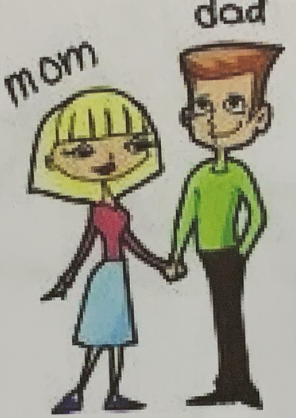 警察
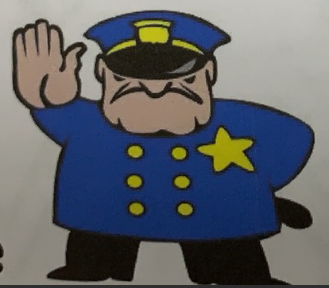 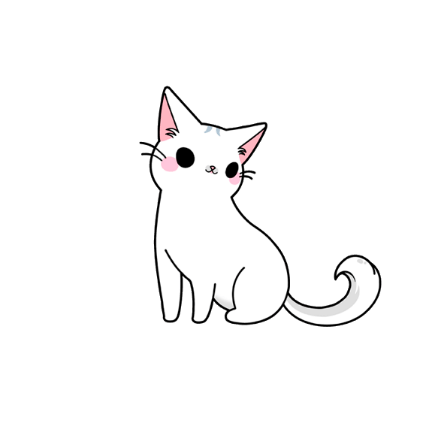 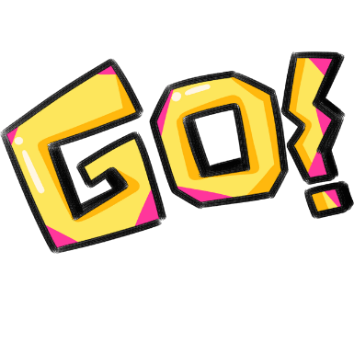 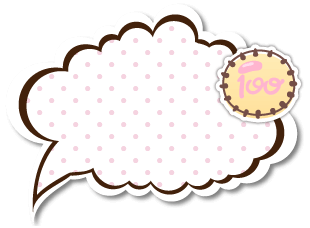 回家作業:
---學習單
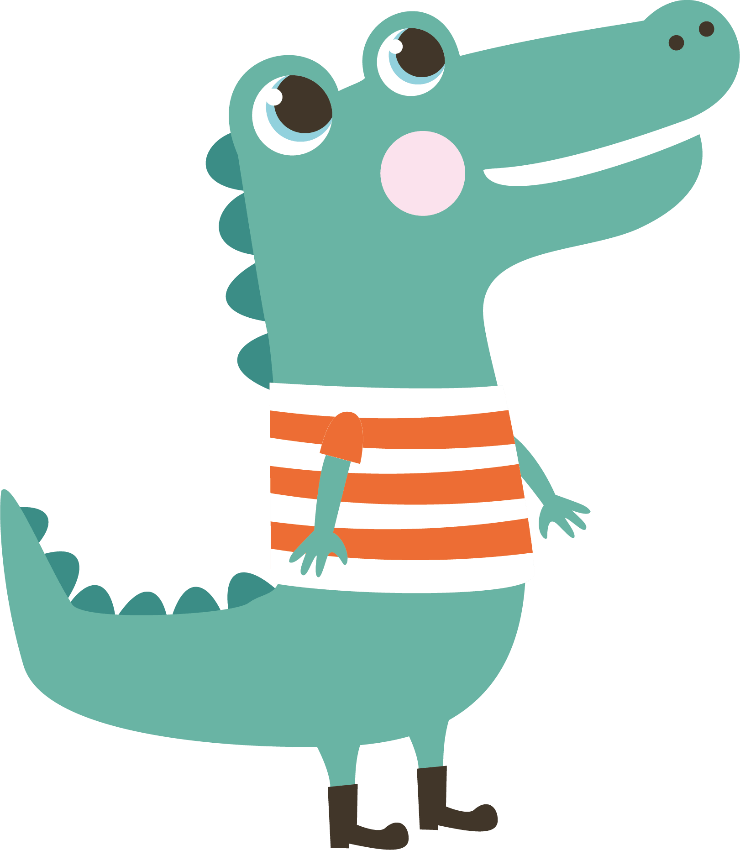